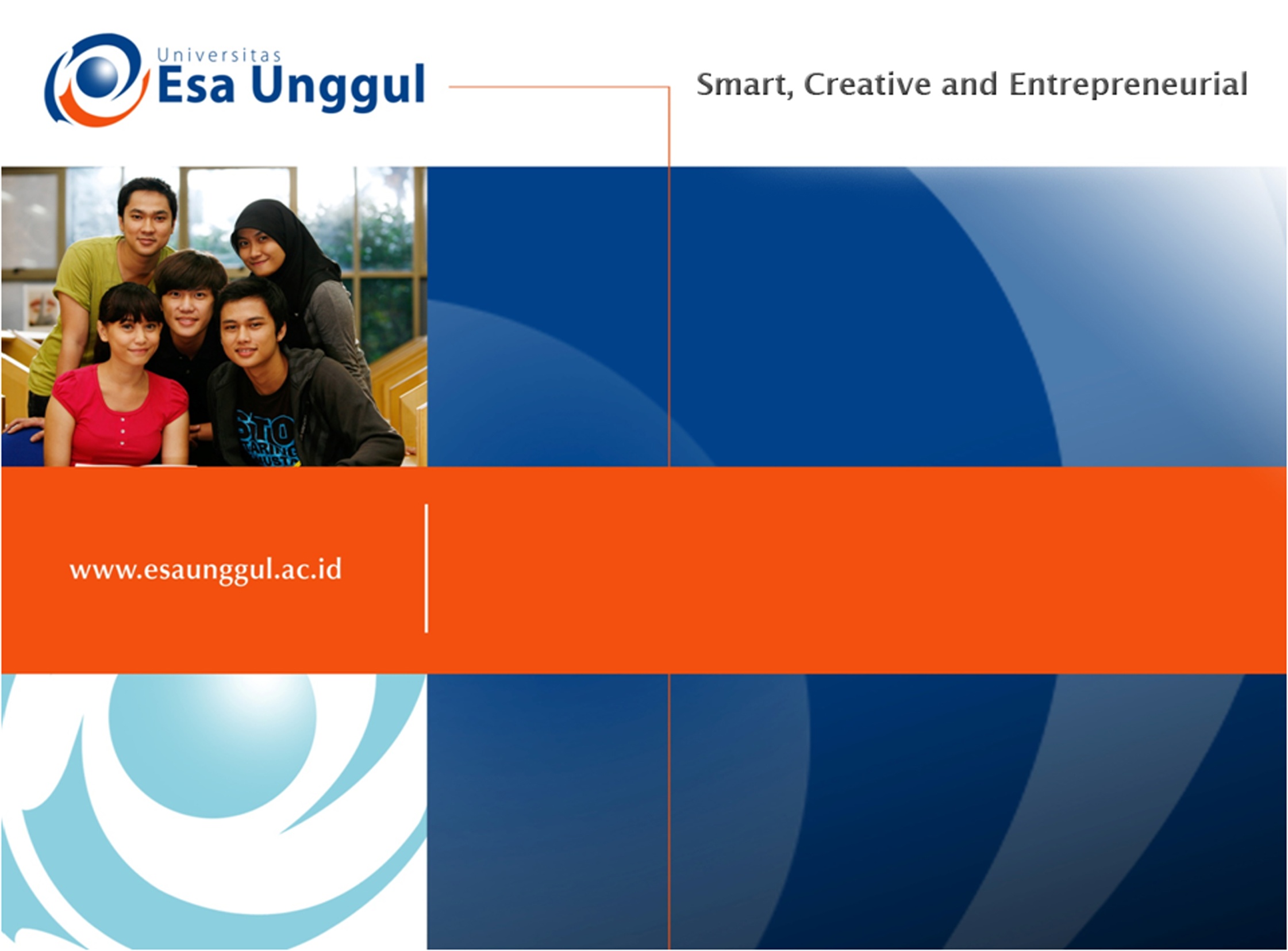 Hirarki Perencanaan dan Perencanaan Strategis
Pertemuan 4
ANTIA, SKp., M.Kep.
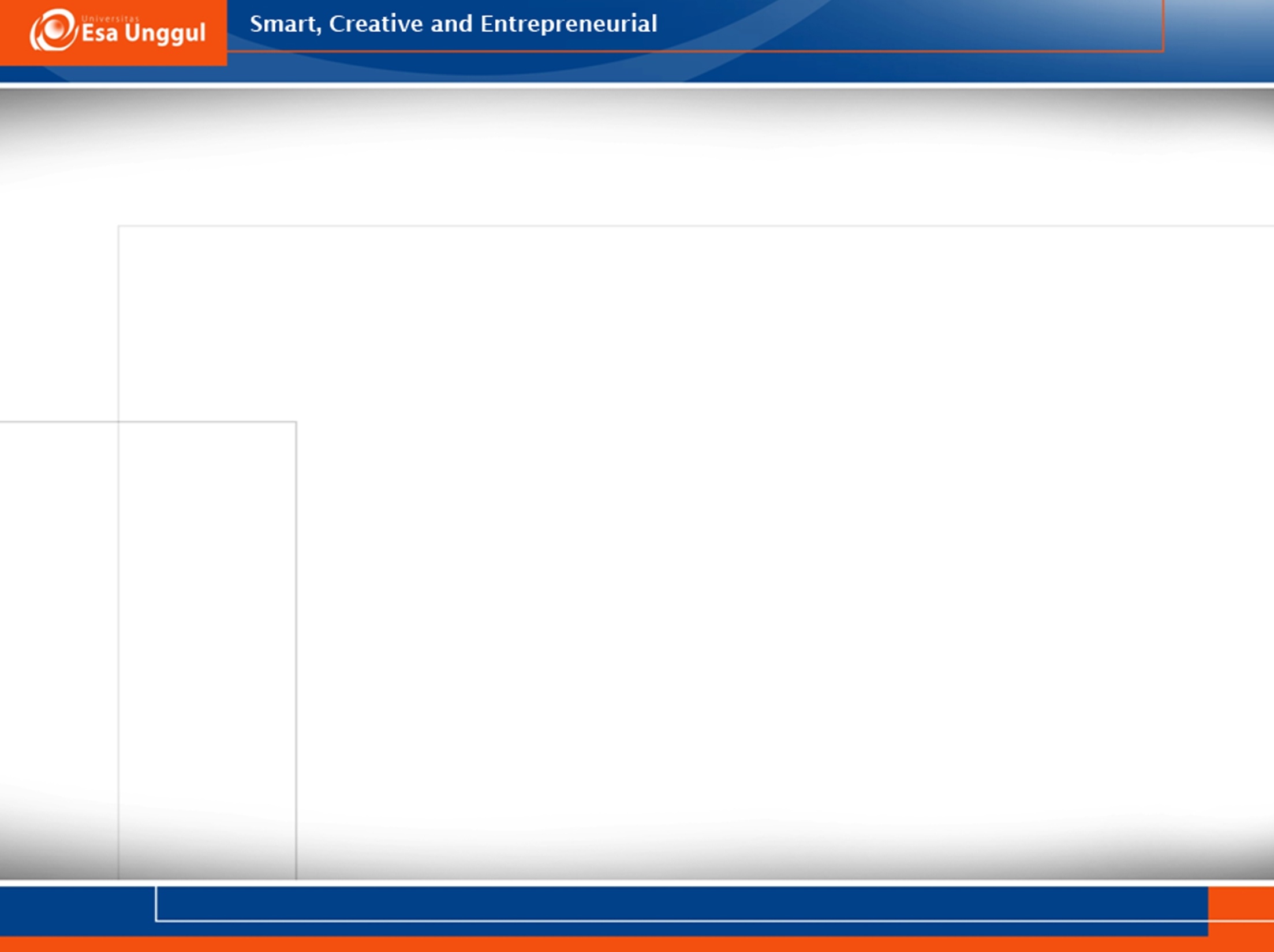 VISI DAN MISI UNIVERSITAS ESA UNGGUL
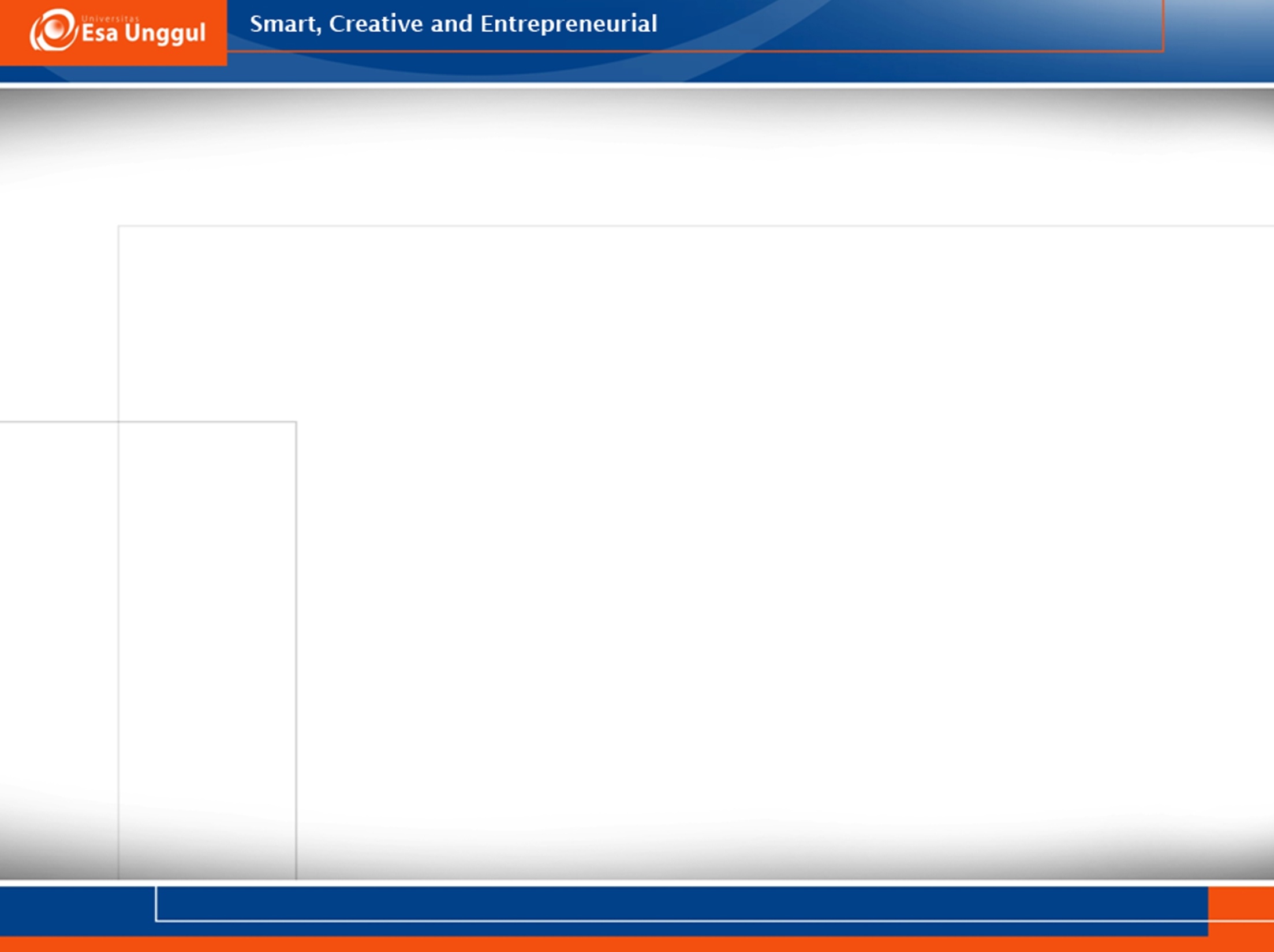 VISI DAN MISI PRODI KEPERAWATAN
Menjadikan pusat pendidikan Ners yang kompeten berbasis intelektualitas, kualitas, dan kewirausahaan dengna keunggulan di bidang nursing home care serta berdaya saing global pada tahun 2020.
Mengembangkan Program Pendidikan Ners dengna keunggulan nursing home care yang berwawasan global dan berbasis ilmu pengetahuan dan teknologi.
Mengembangkan ilmu pengetahuan dan teknologi di bidang keperawatan dengan keunggulan nursing home care melalui kegiatan penelitian/
Menerapkan dan mengembangkan ilmu keperawatan dengan keunggulan nursing home care melaui mengambdian kepada masyarakat.
Menyiapkan sumber daya manusia keperawatan dengan keunggulan nursinghome care yang berdaya saing global dan menciptakan calon pemimpin yang berkarakter bagi bangsa dan negara 
Mengelola sarana dan prasarana yang menunjang program akademik dan profesi keperawatan dengan keunggulan nursinghome care
Berperan aktif dalam menerapkan dan mengembangkan ilmu keperawatan dengan keunggulan nursinghome care yang bermanfaat bagi organisasi profesi, bagi bangsa dan negara Indonesia serta segenap umat manusia
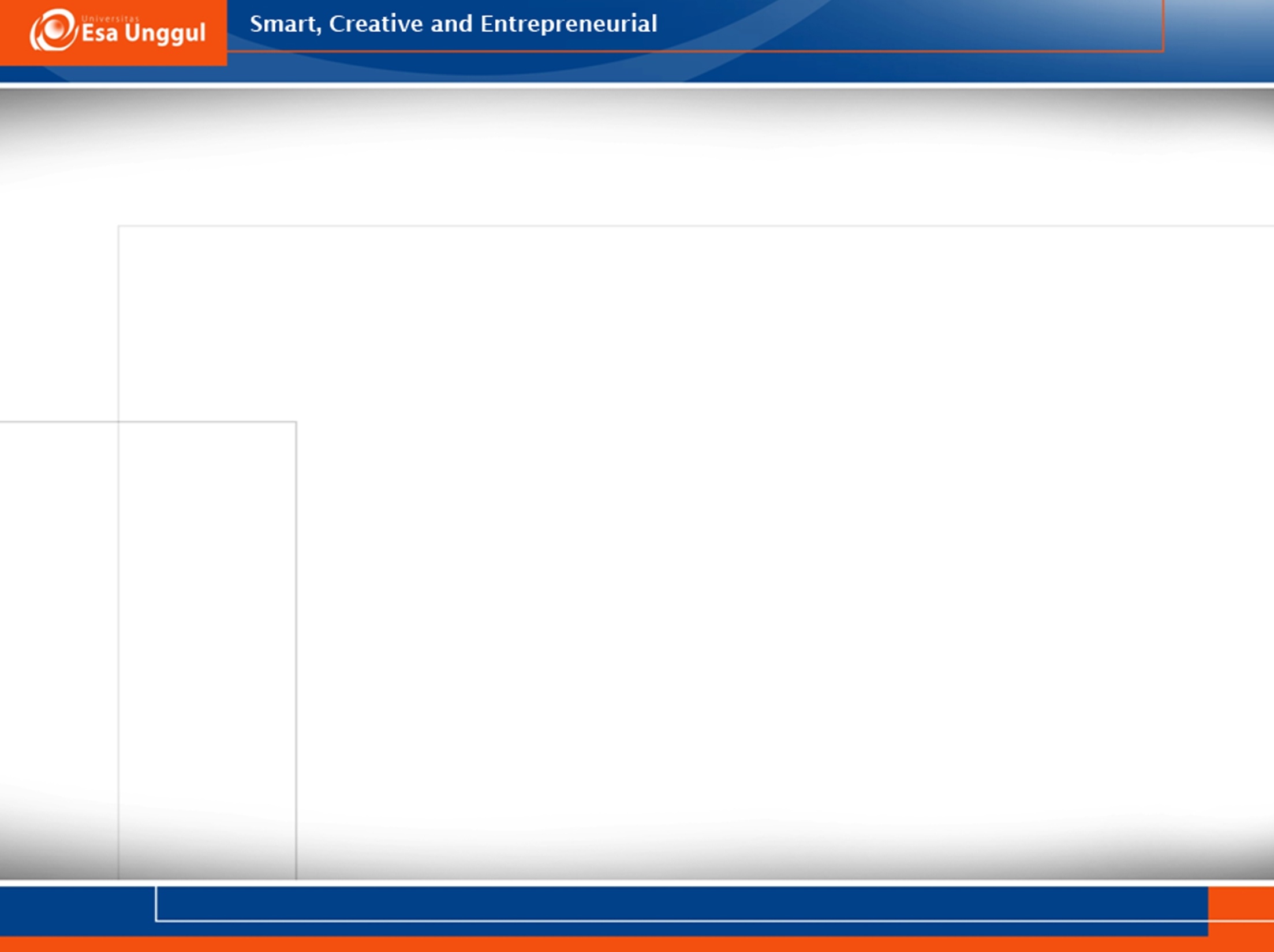 KEMAMPUAN AKHIR YANG DIHARAPKAN
Mahasiswa mampu menyusun perencanaan manajemen keperawatan suatu unit ruang rawat sesuai dengan tahapan penyusunan perencanaan dan standar akreditasi pelayanan
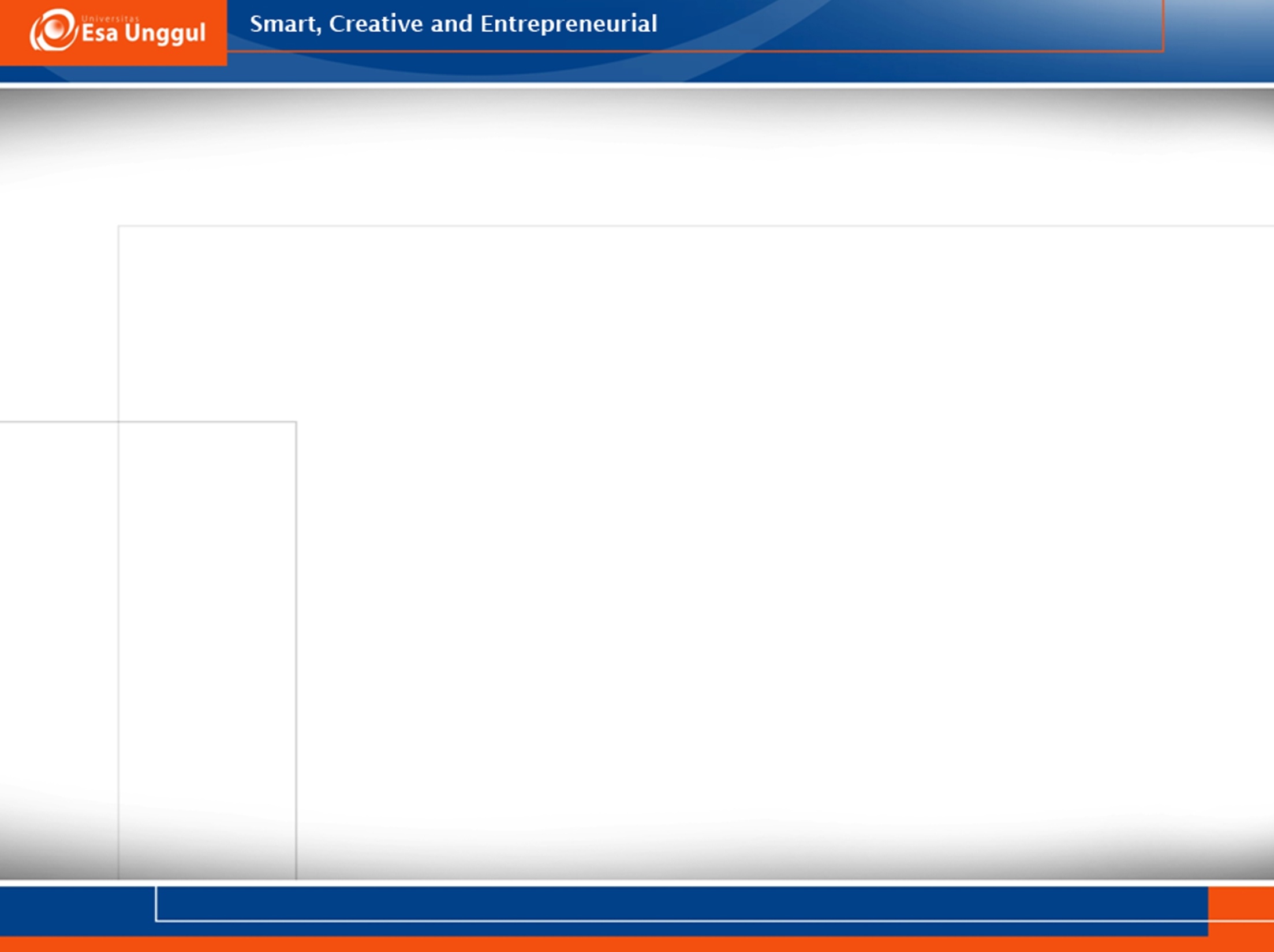 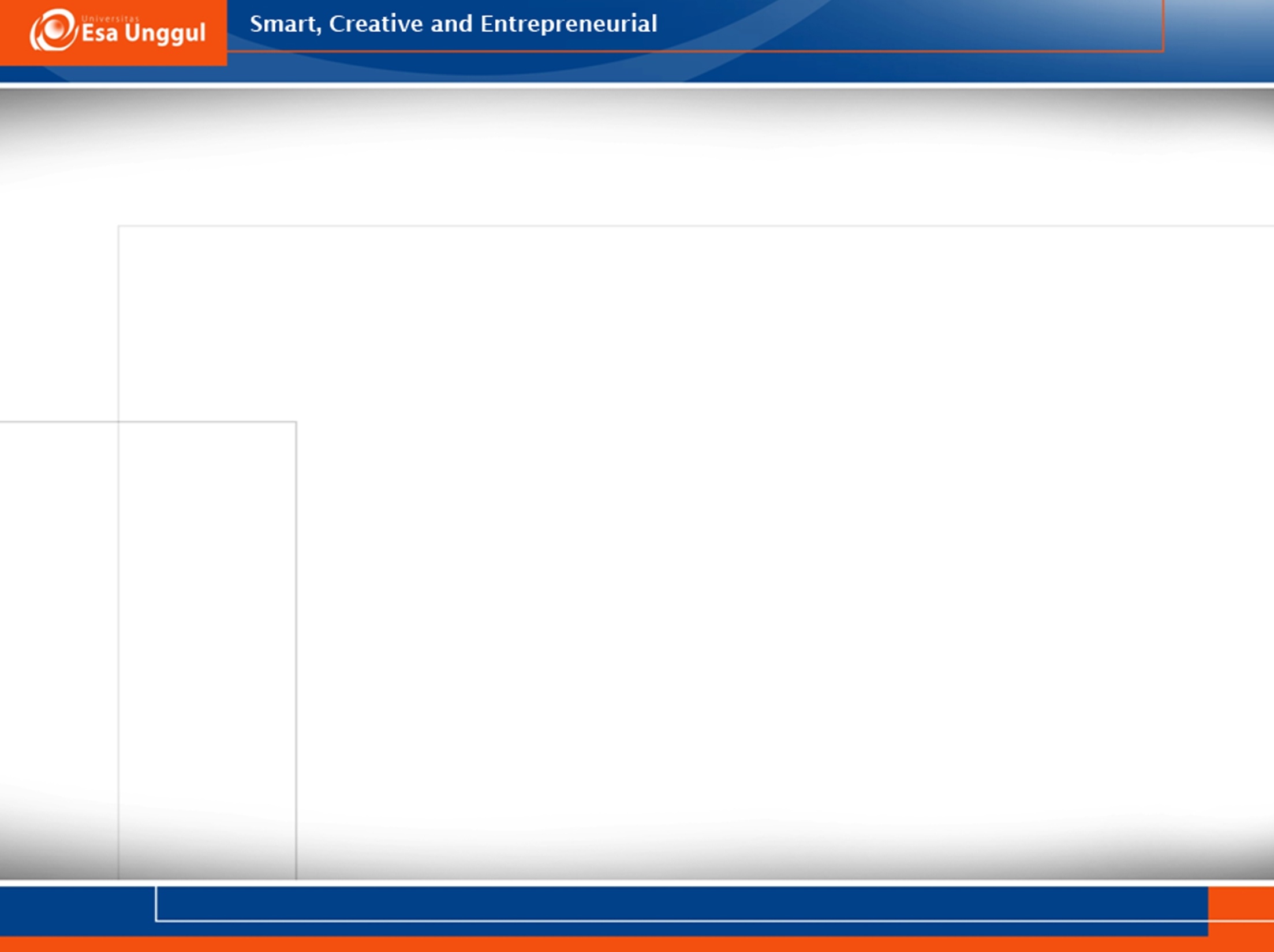 Arti penting Sasaran dan Rencana
Arti Penting Sasaran 
Sasaran memberikan arah
Sasaran memfokuskan usaha kita
Sasaran menjadi pedoman rencana dan keputusan kita
Sasaran membantu kita mengevaluasi kemajuan yang kita capai.
Arti Penting Perencanaan 
Tanpa perencanaan, para manajer tidak dapat mengetahui bagaimana sebaiknya mereka mengorganisasikan orang dan sumber daya secara efektif. Bahkan mereka tidak mempunyai ide yang jelas tentang apa yang perlu mereka organisasikan
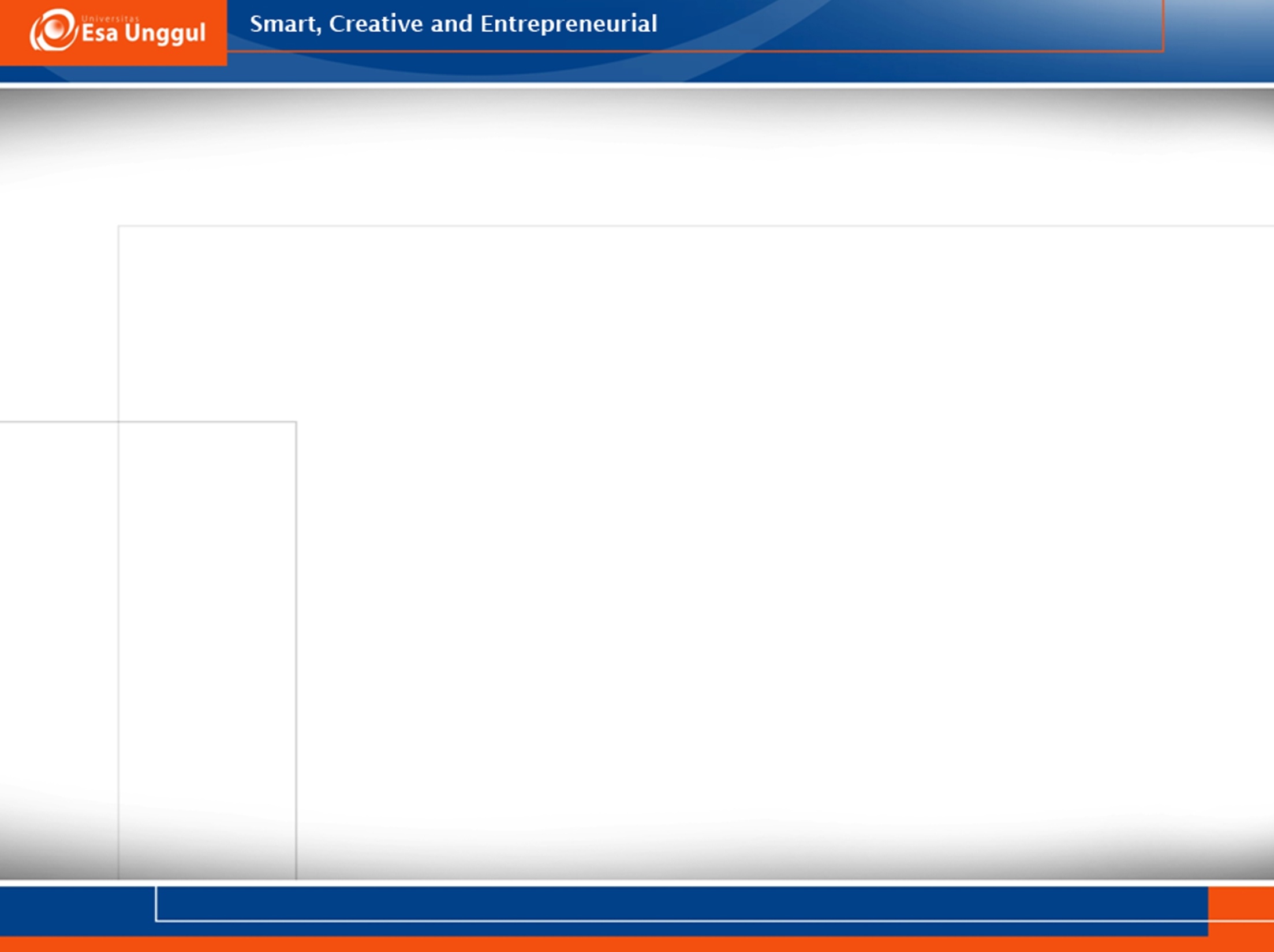 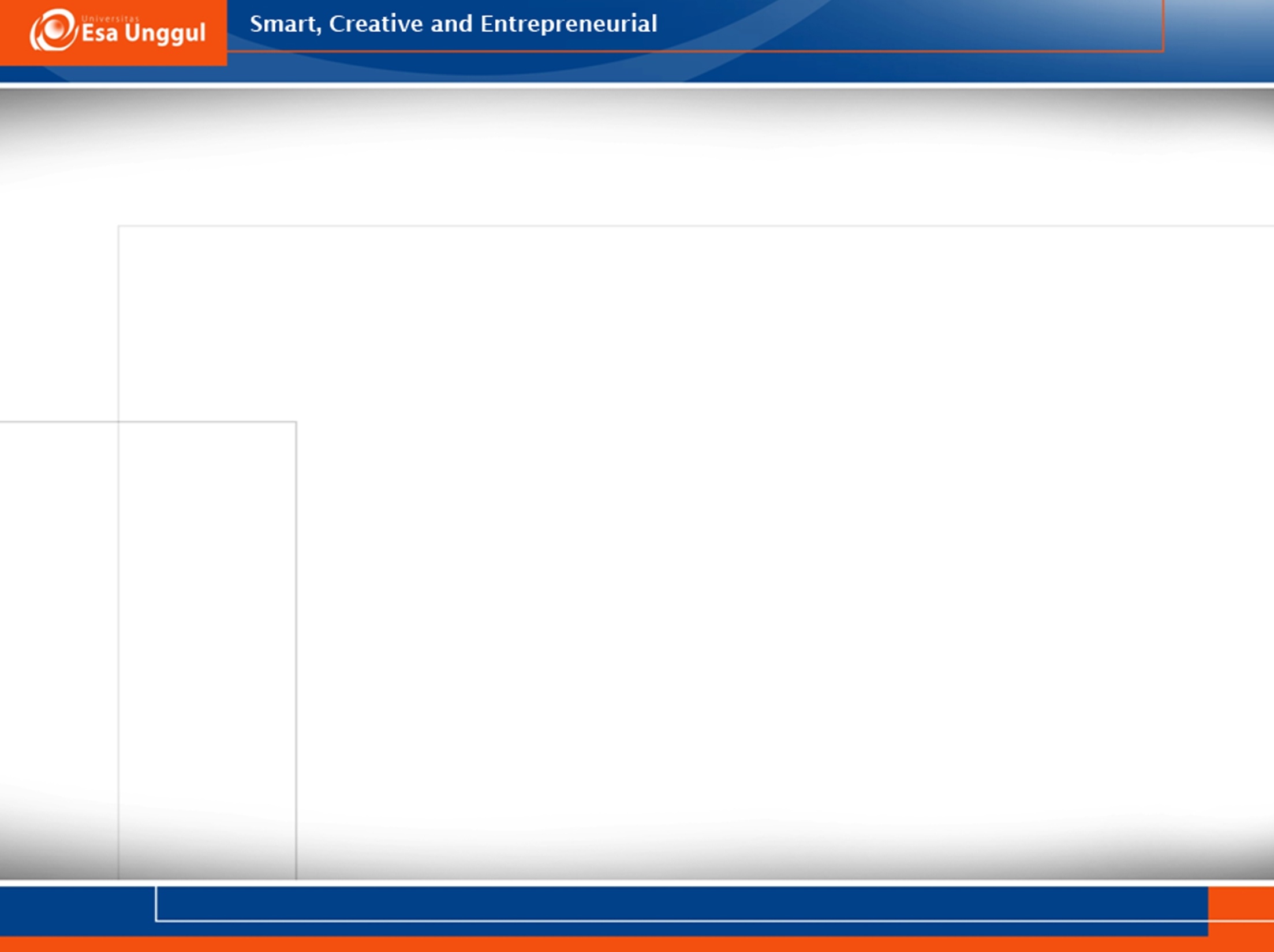 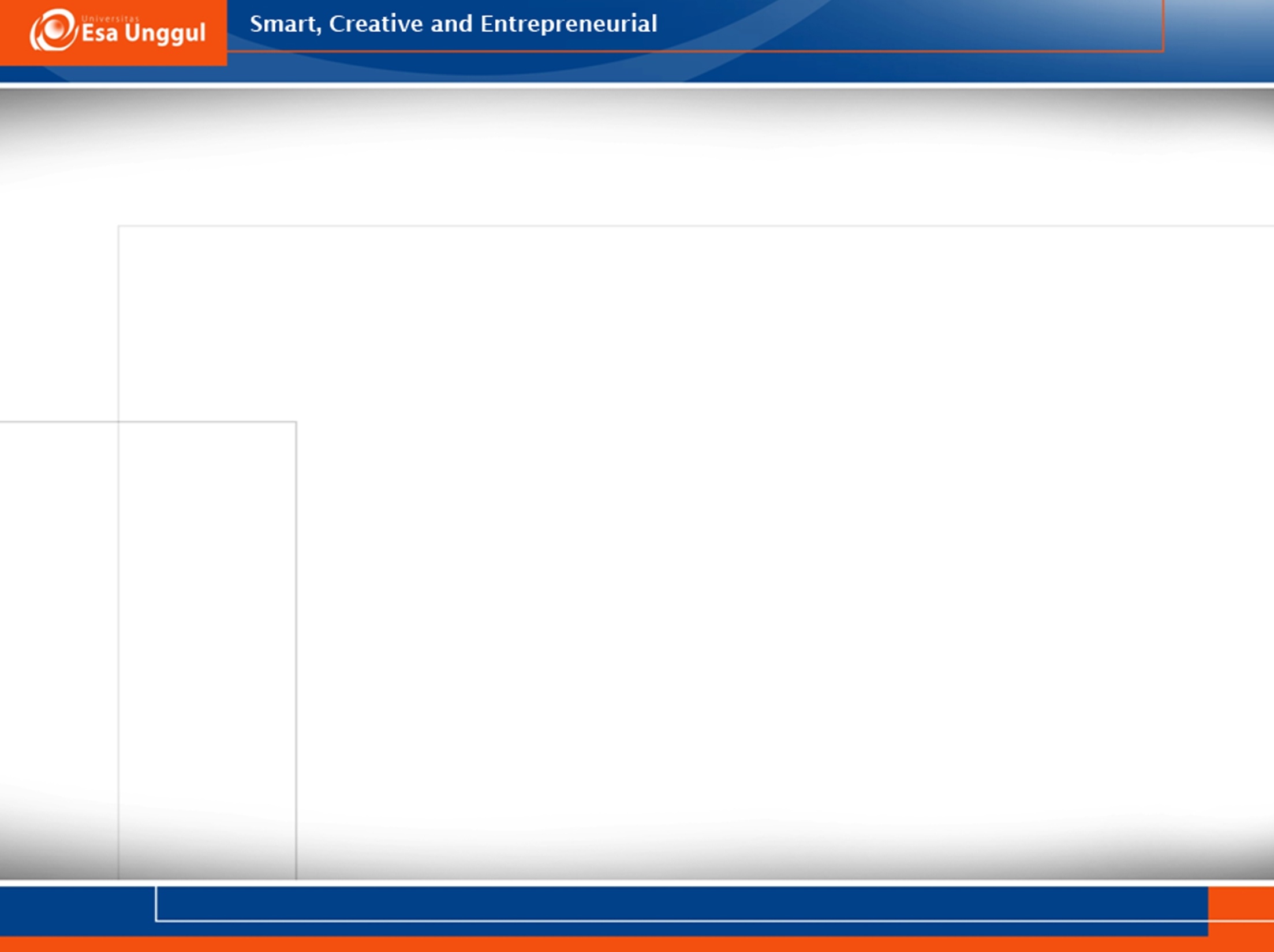 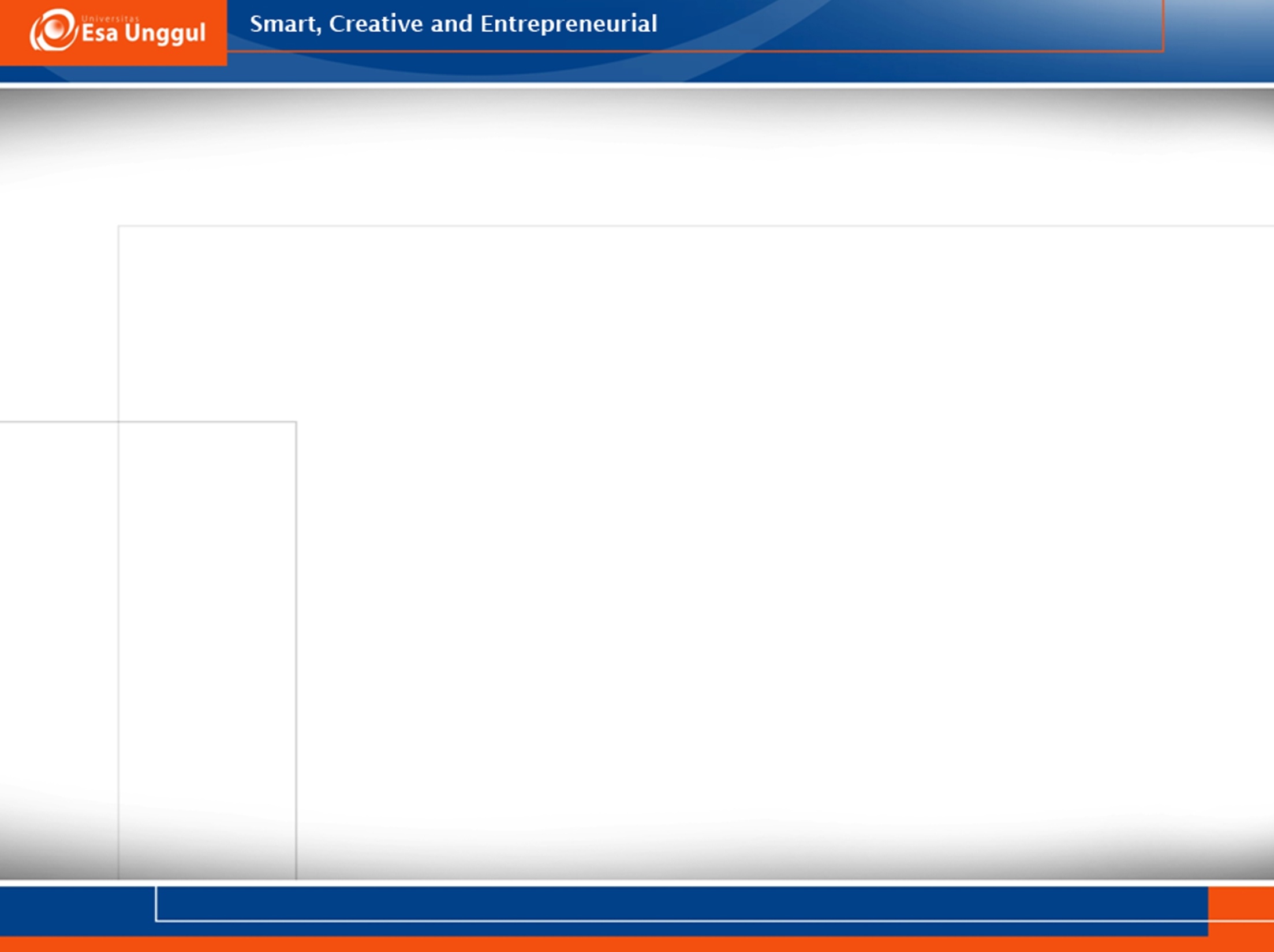 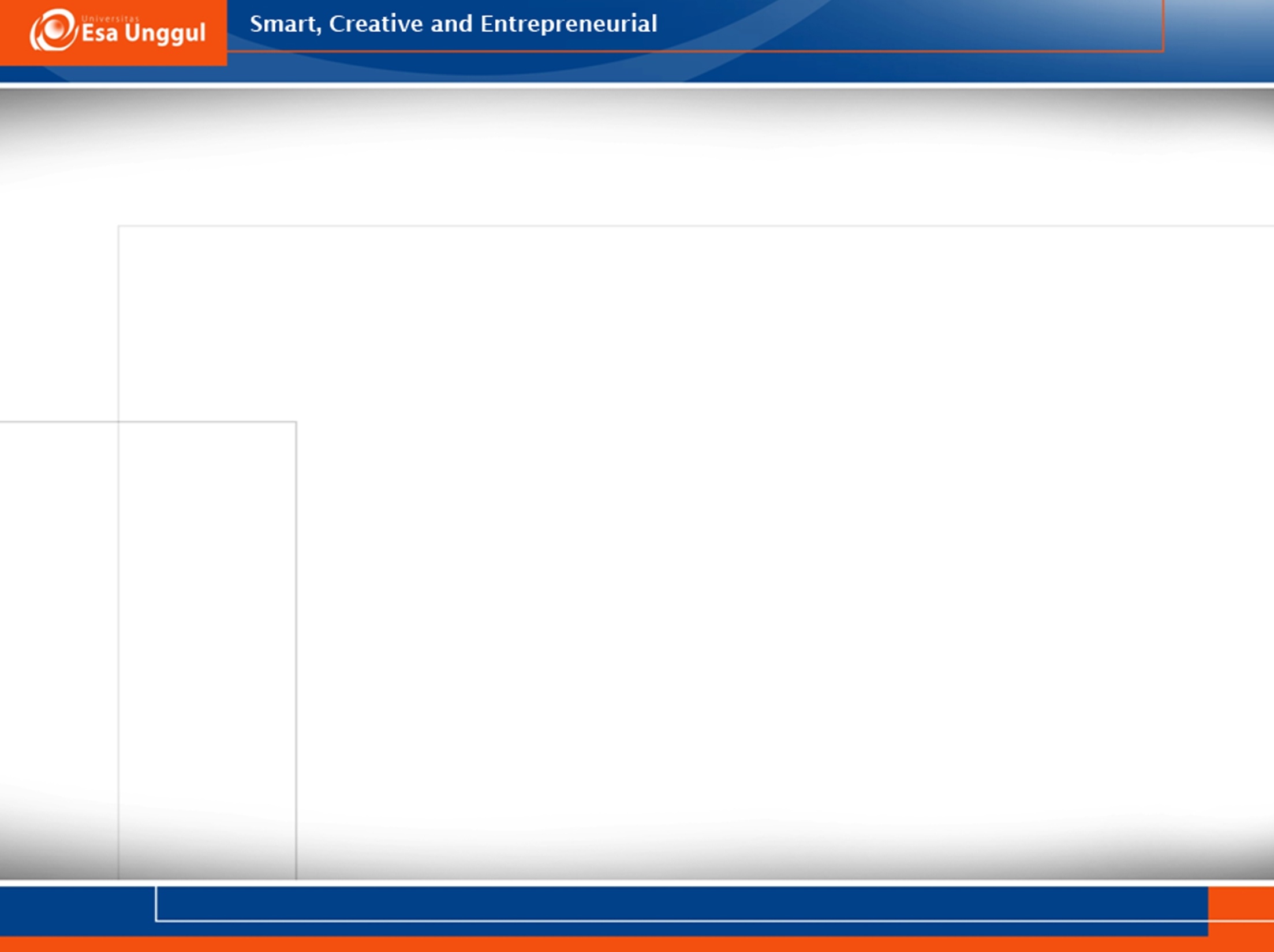 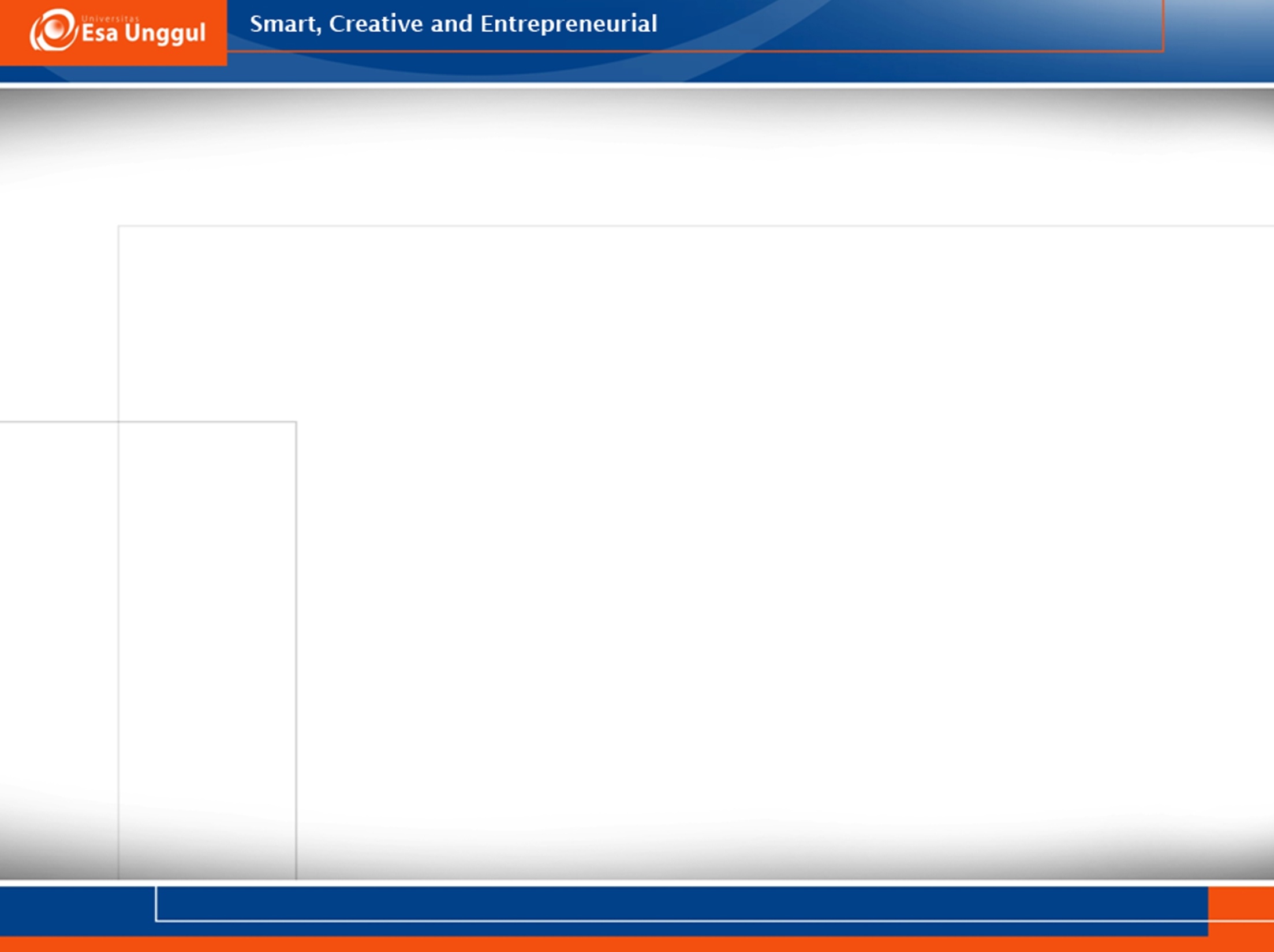 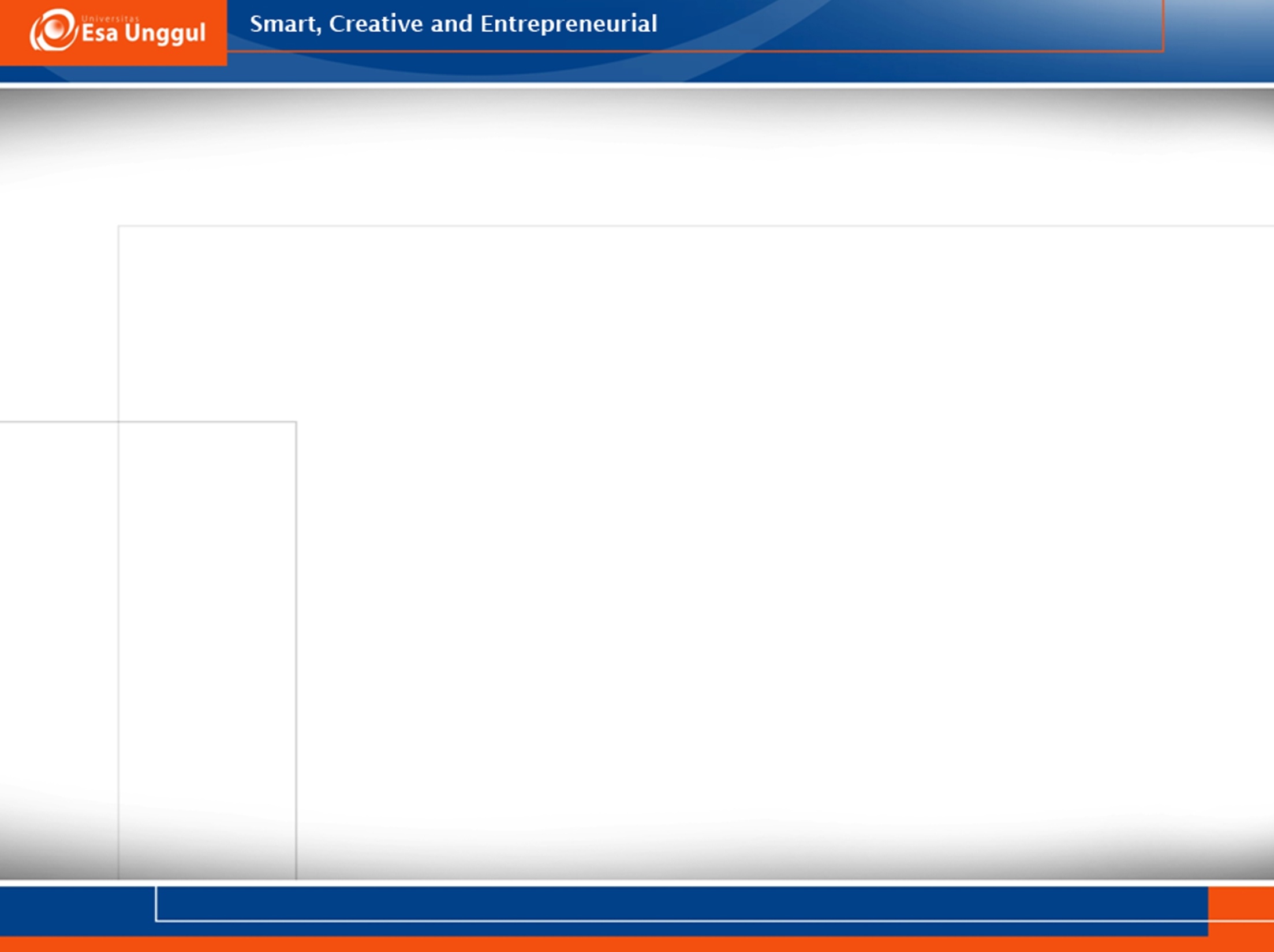 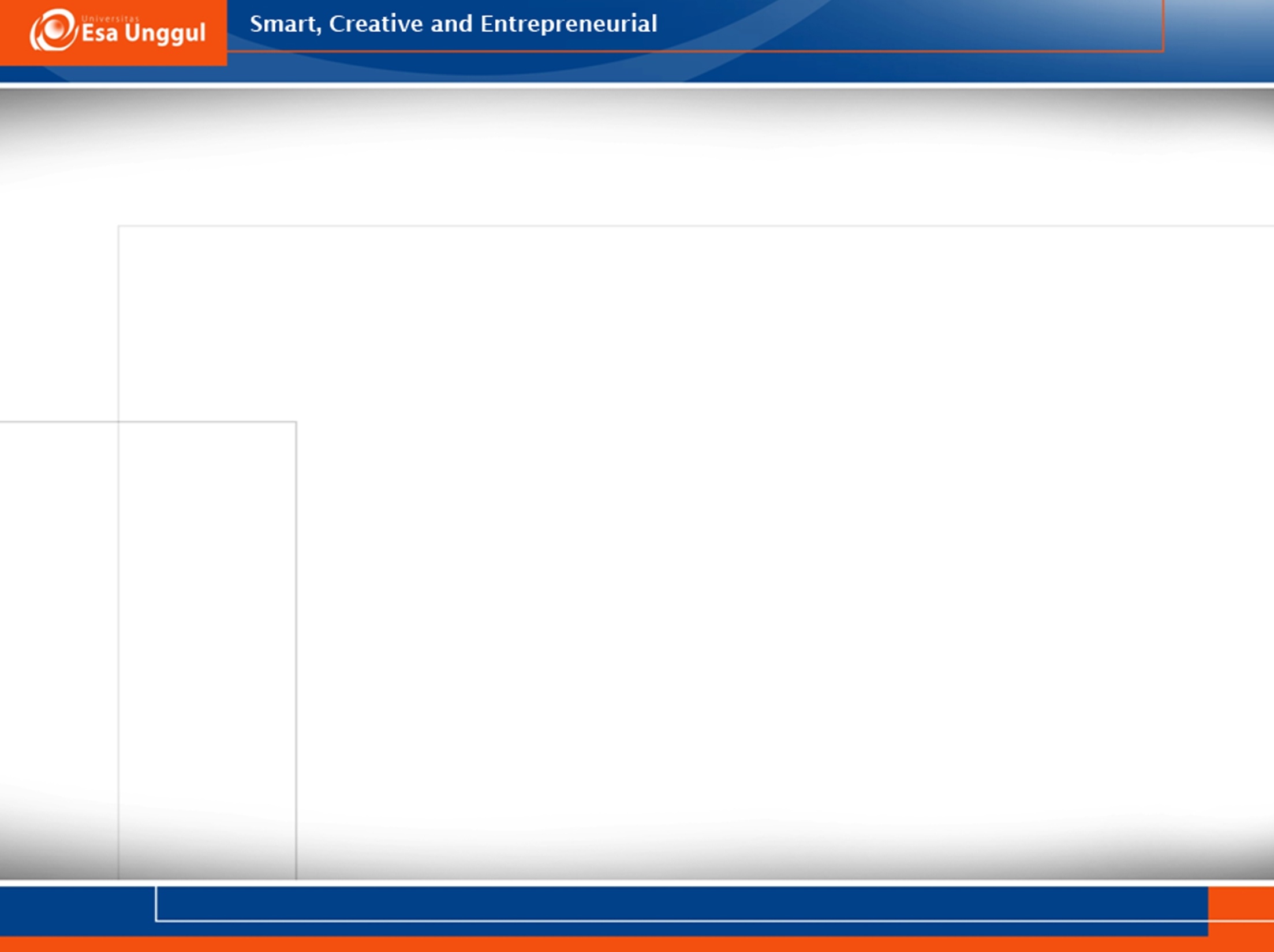 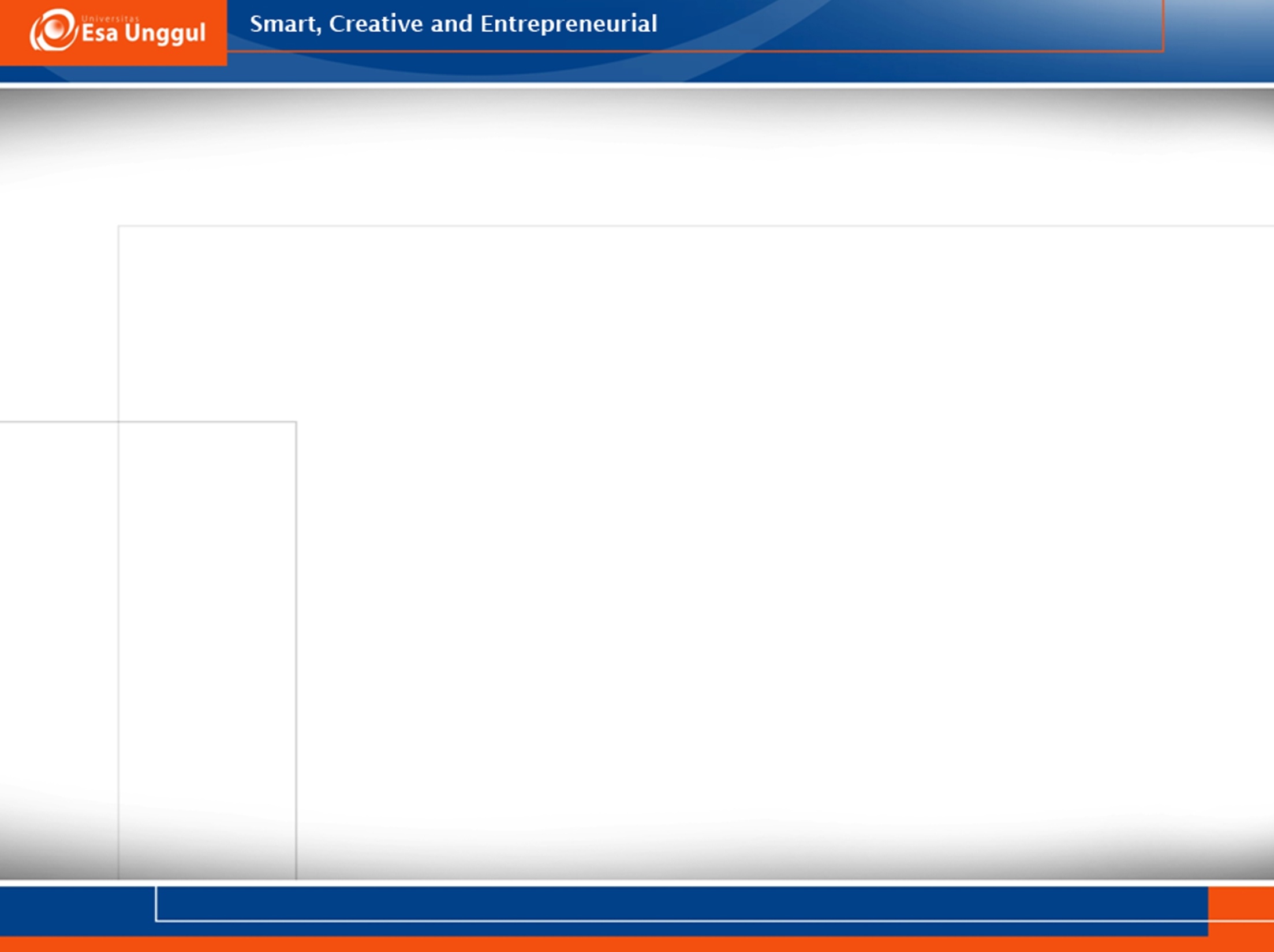 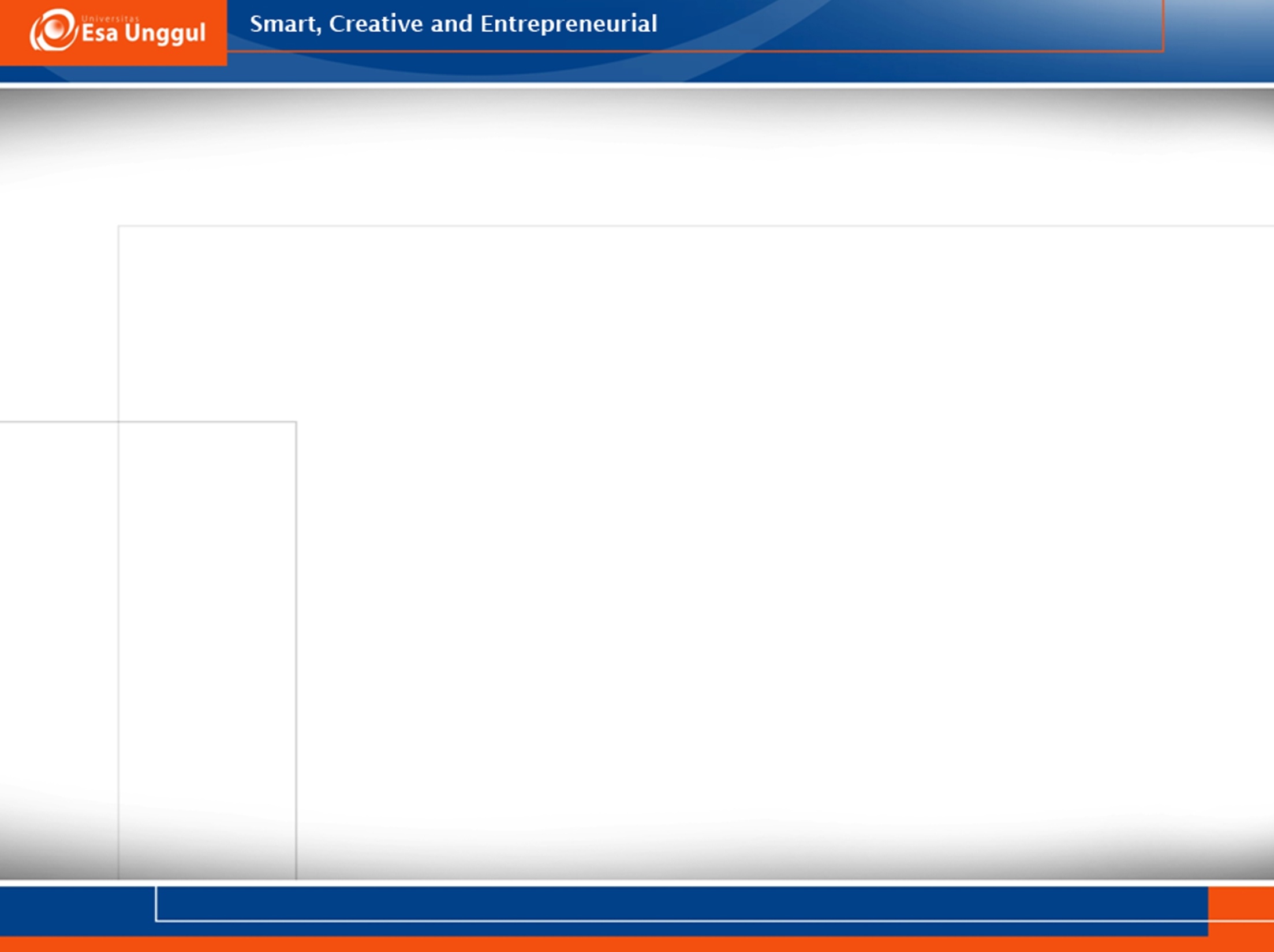 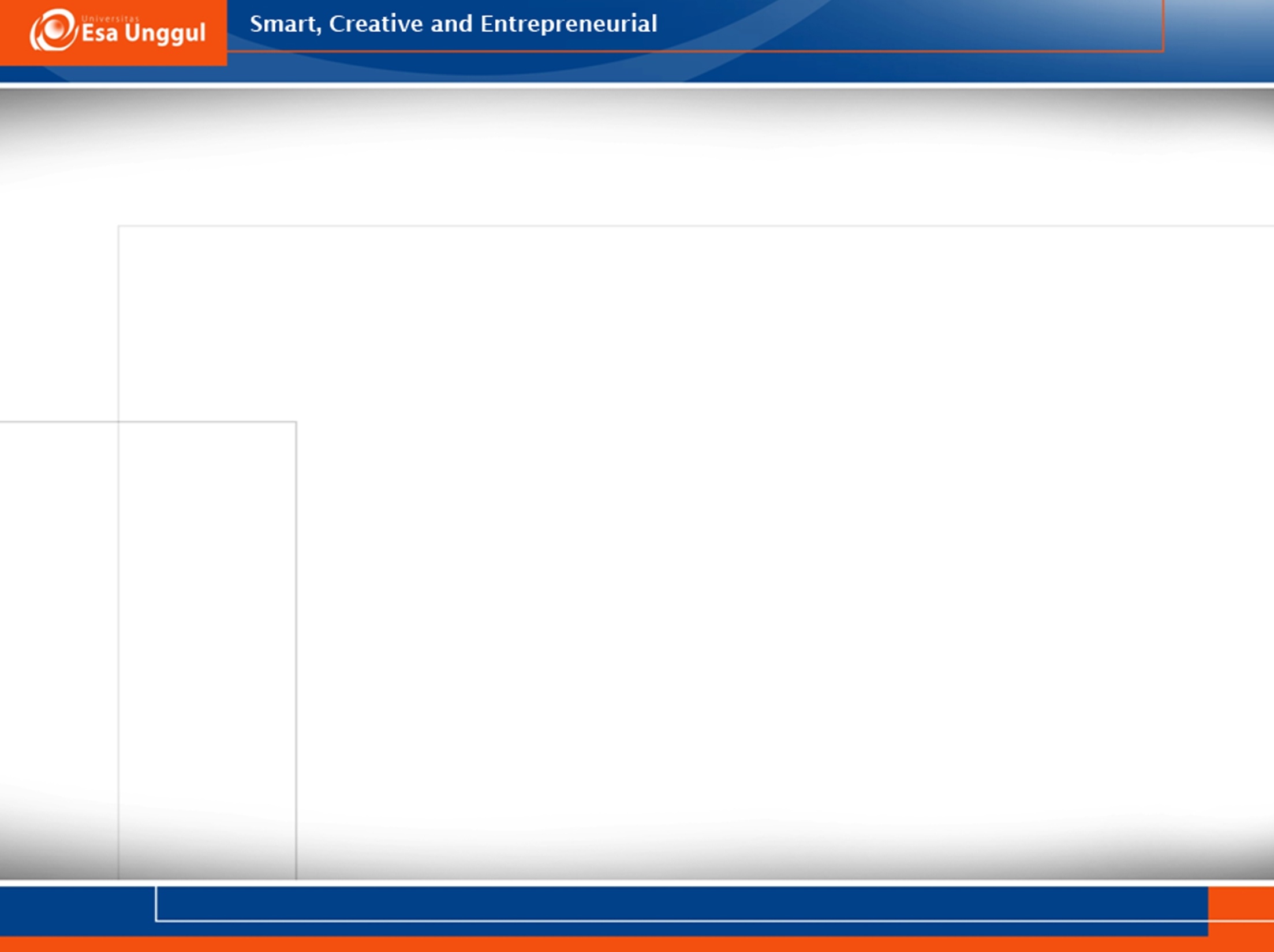 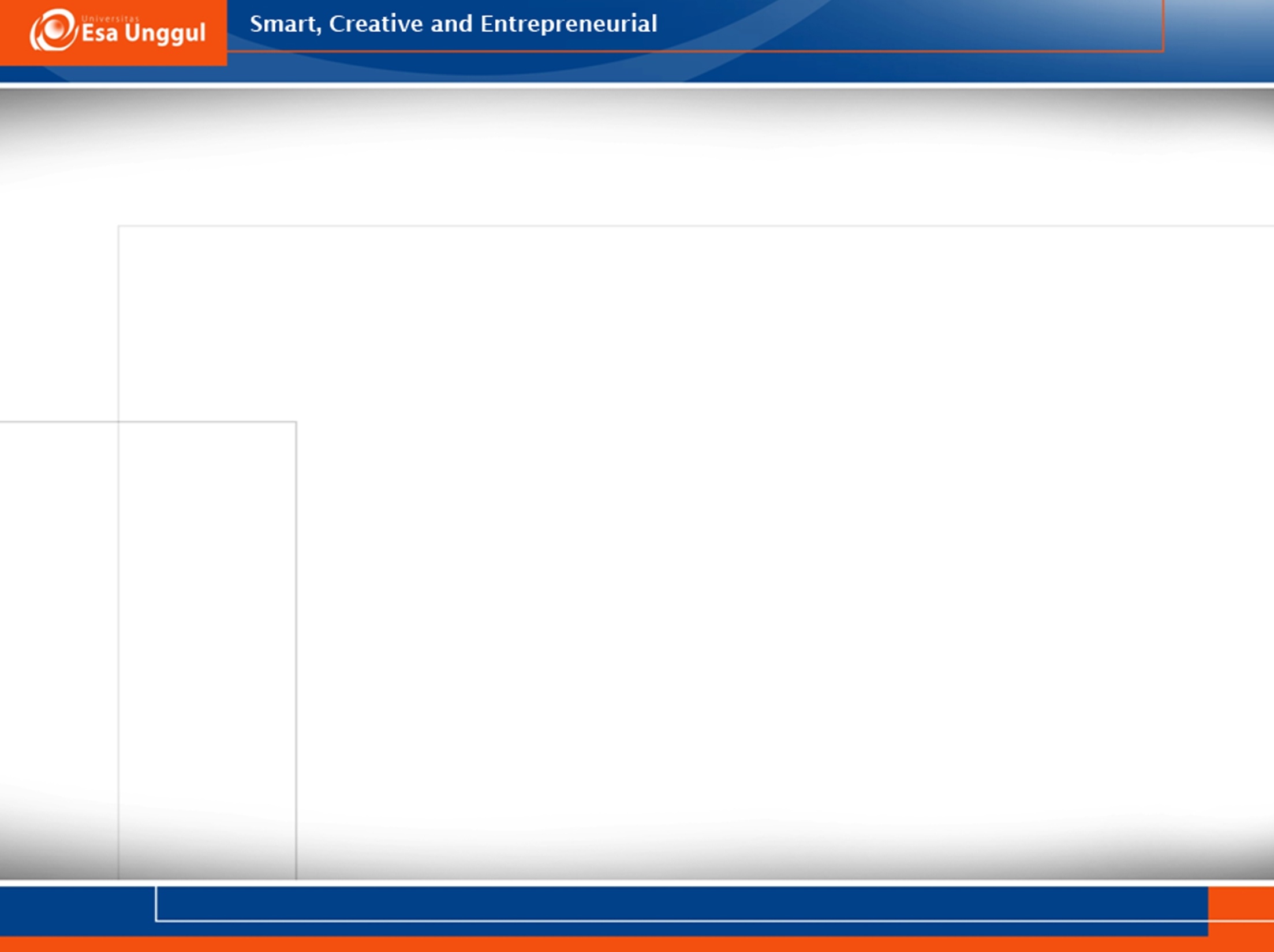 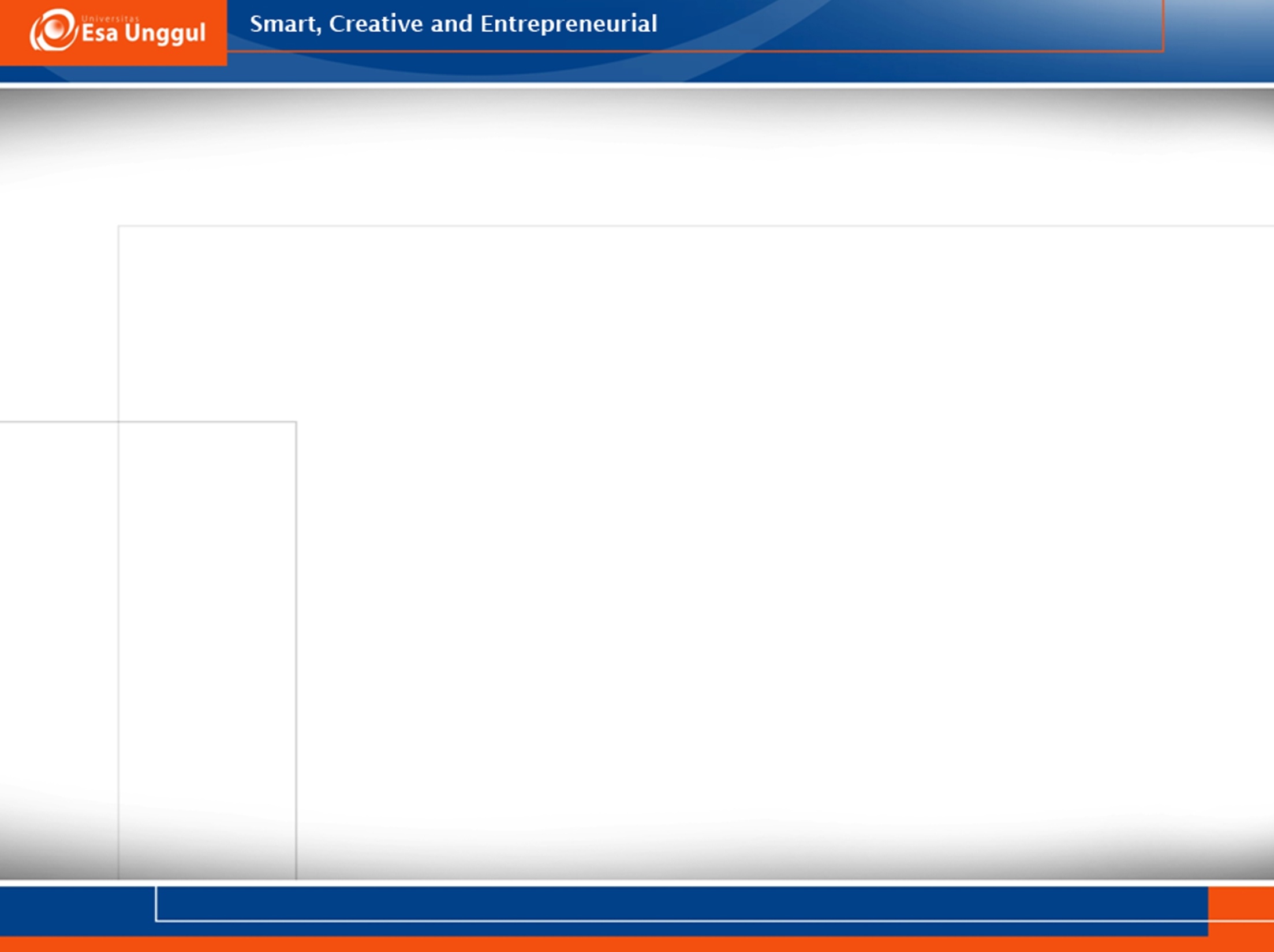 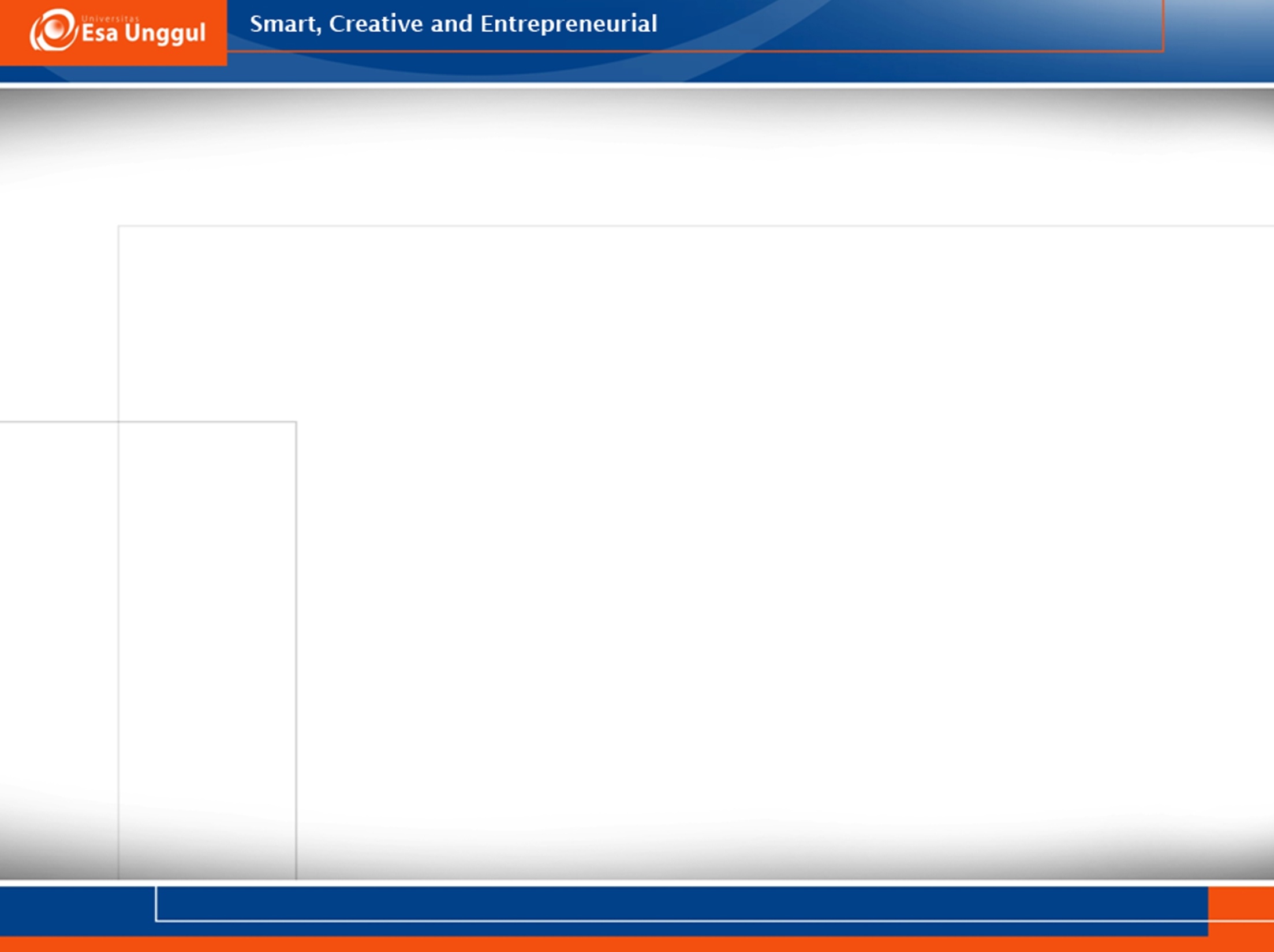 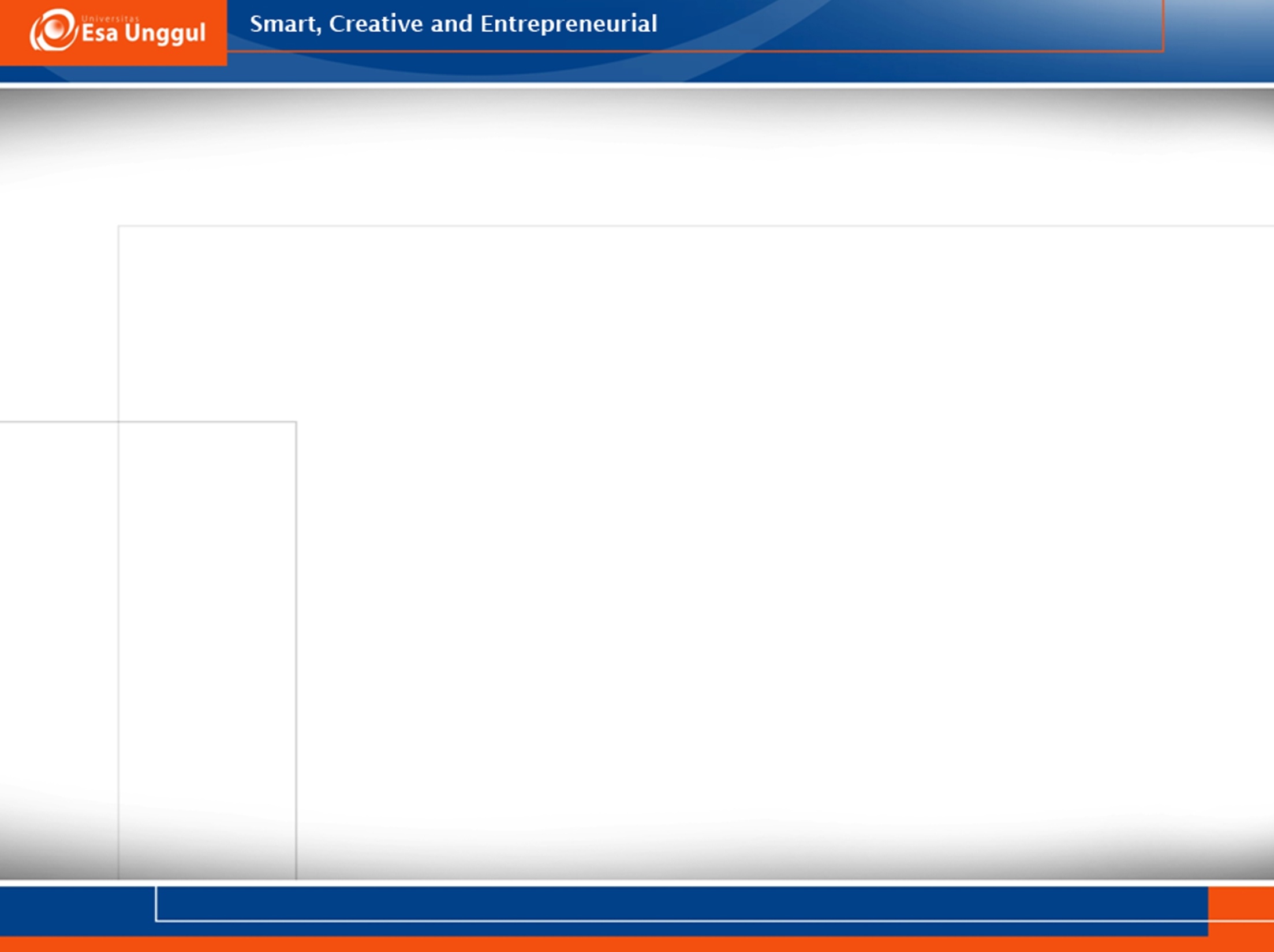 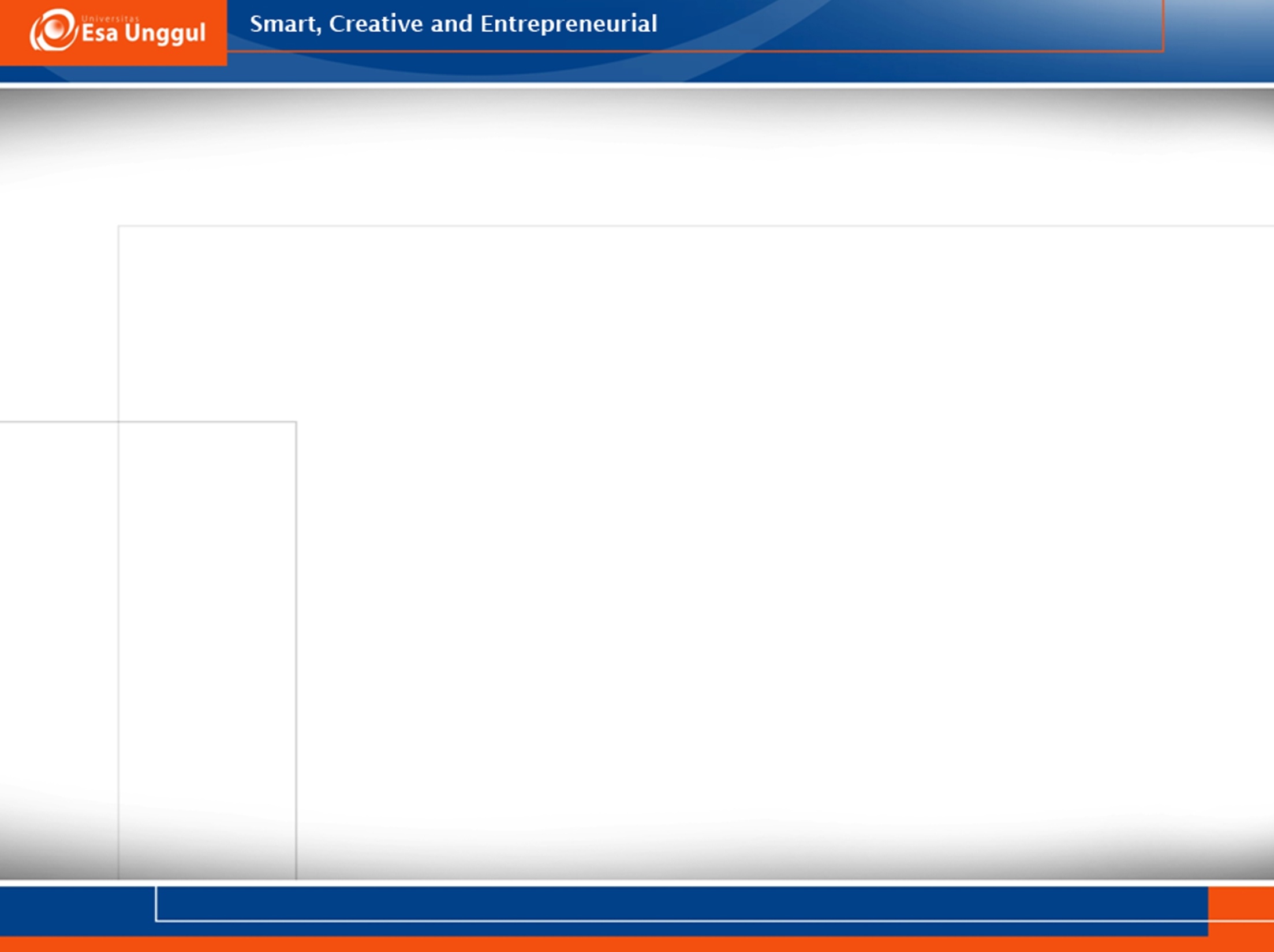 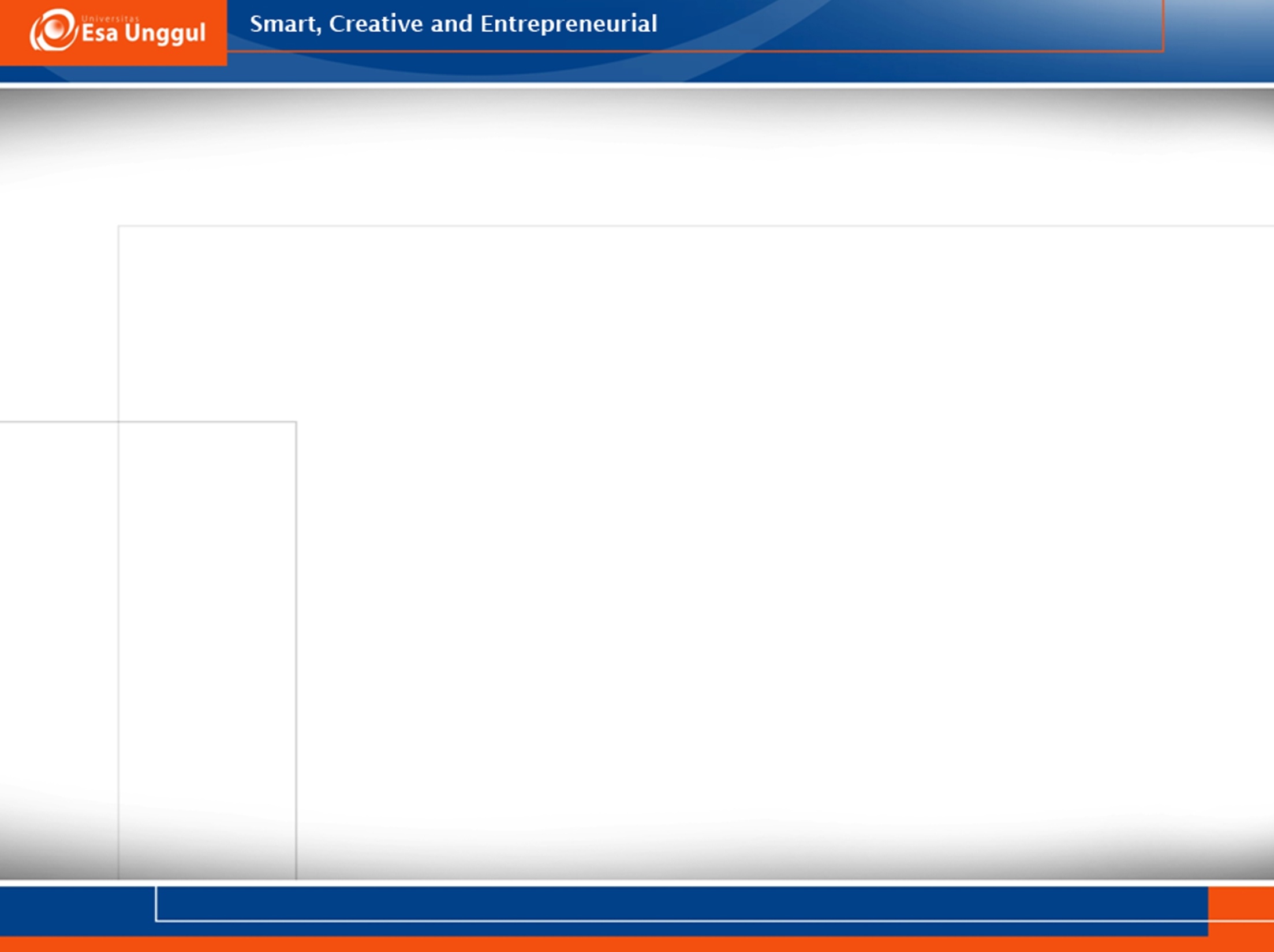 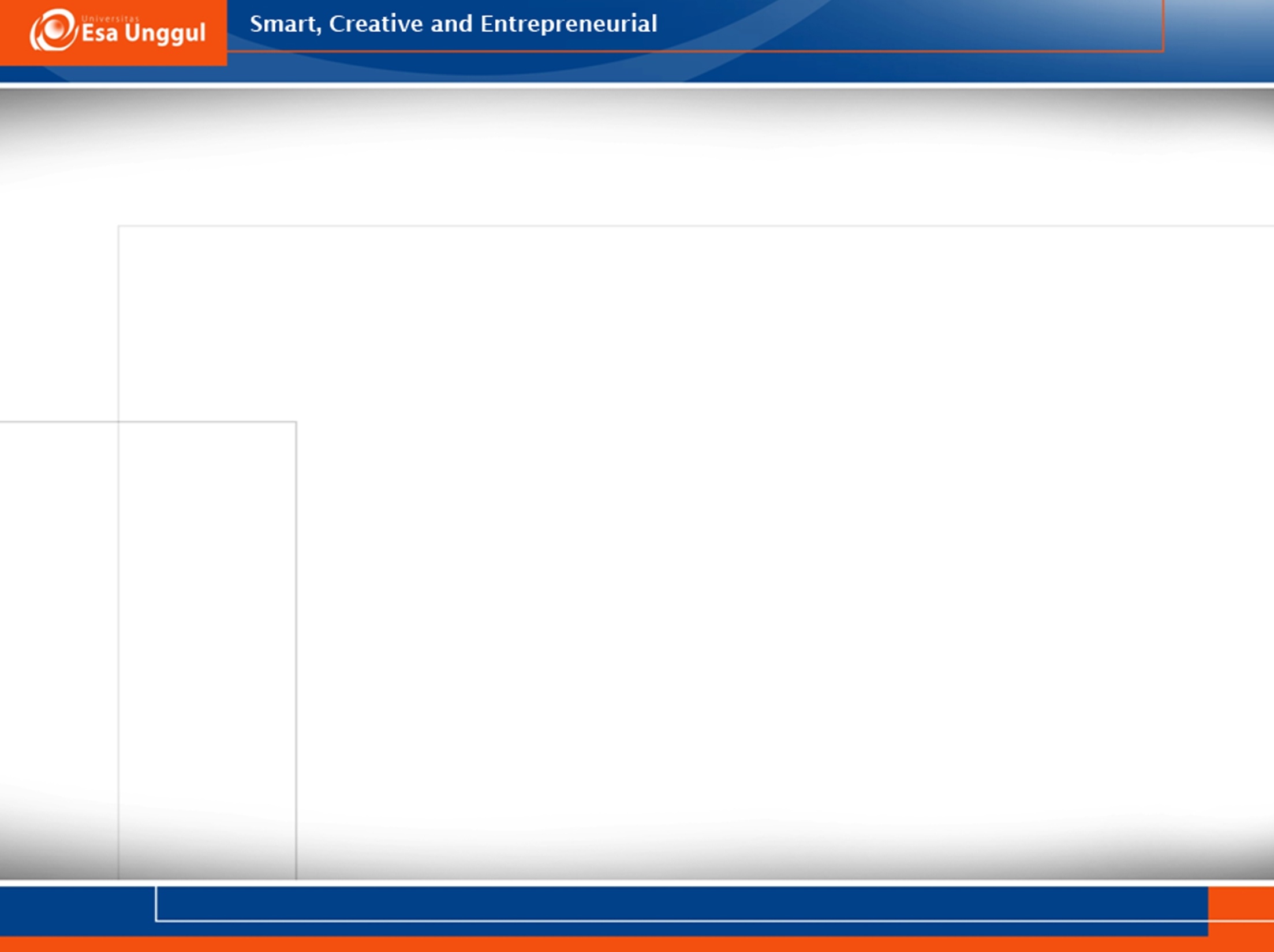 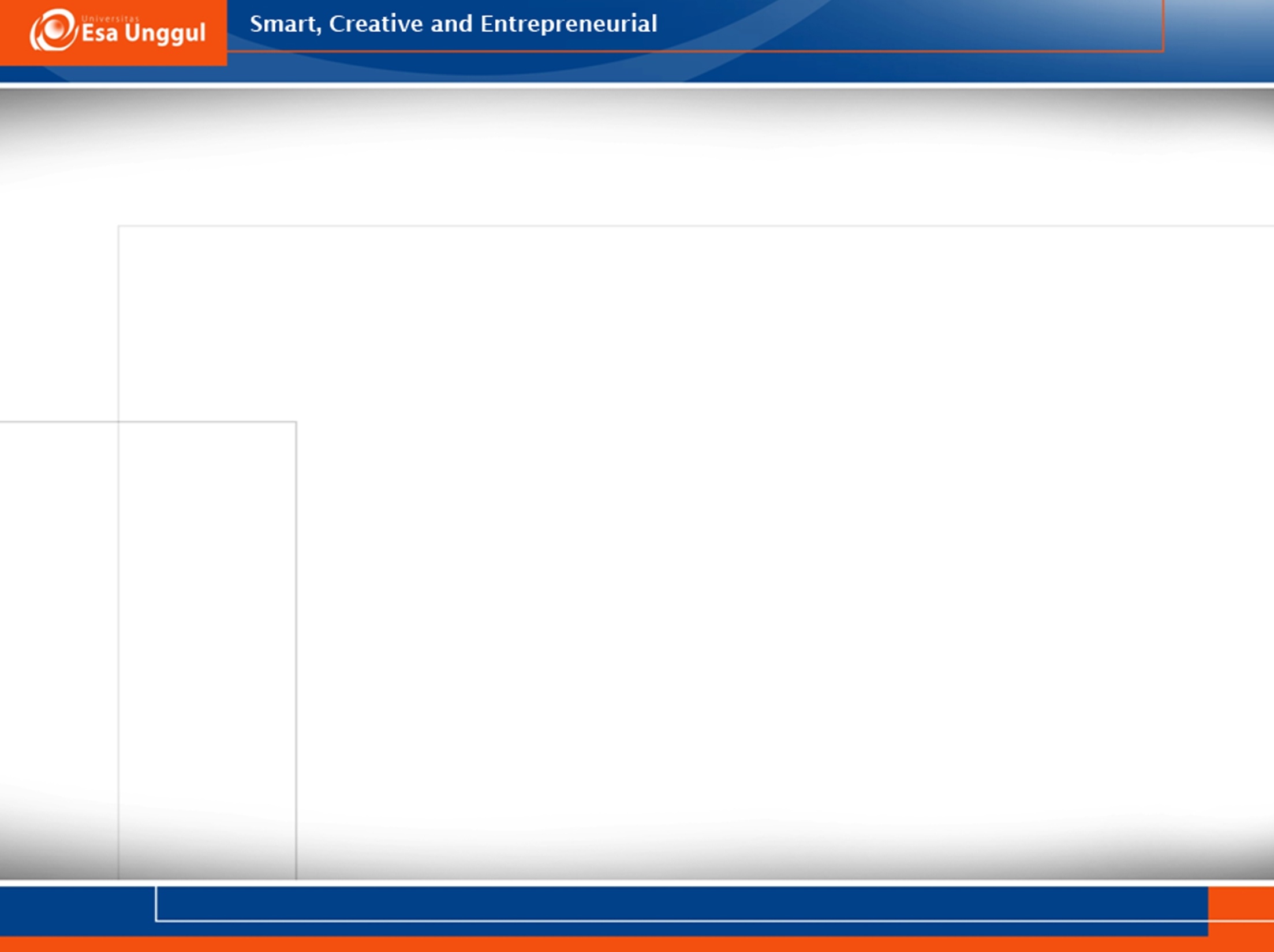 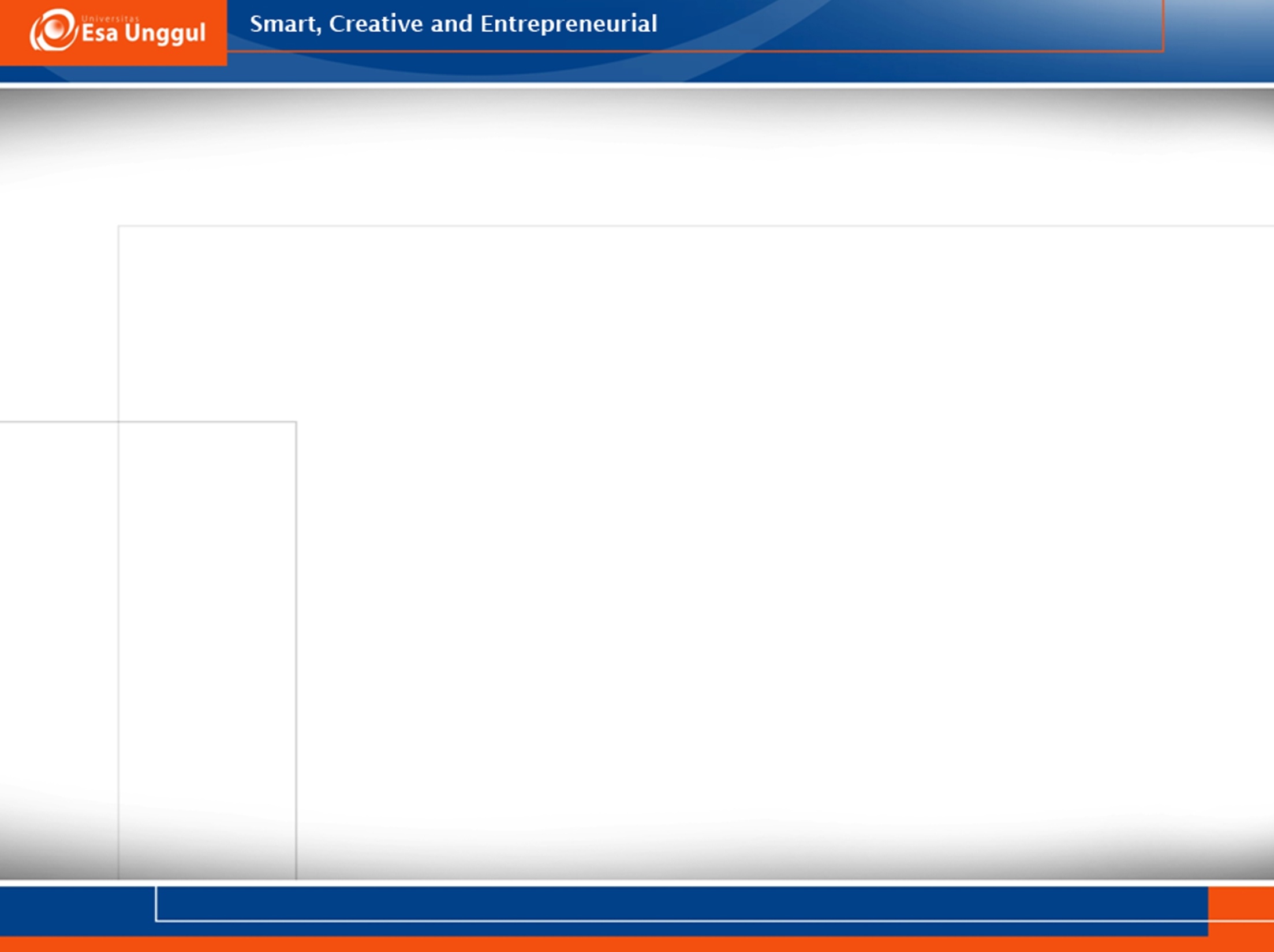 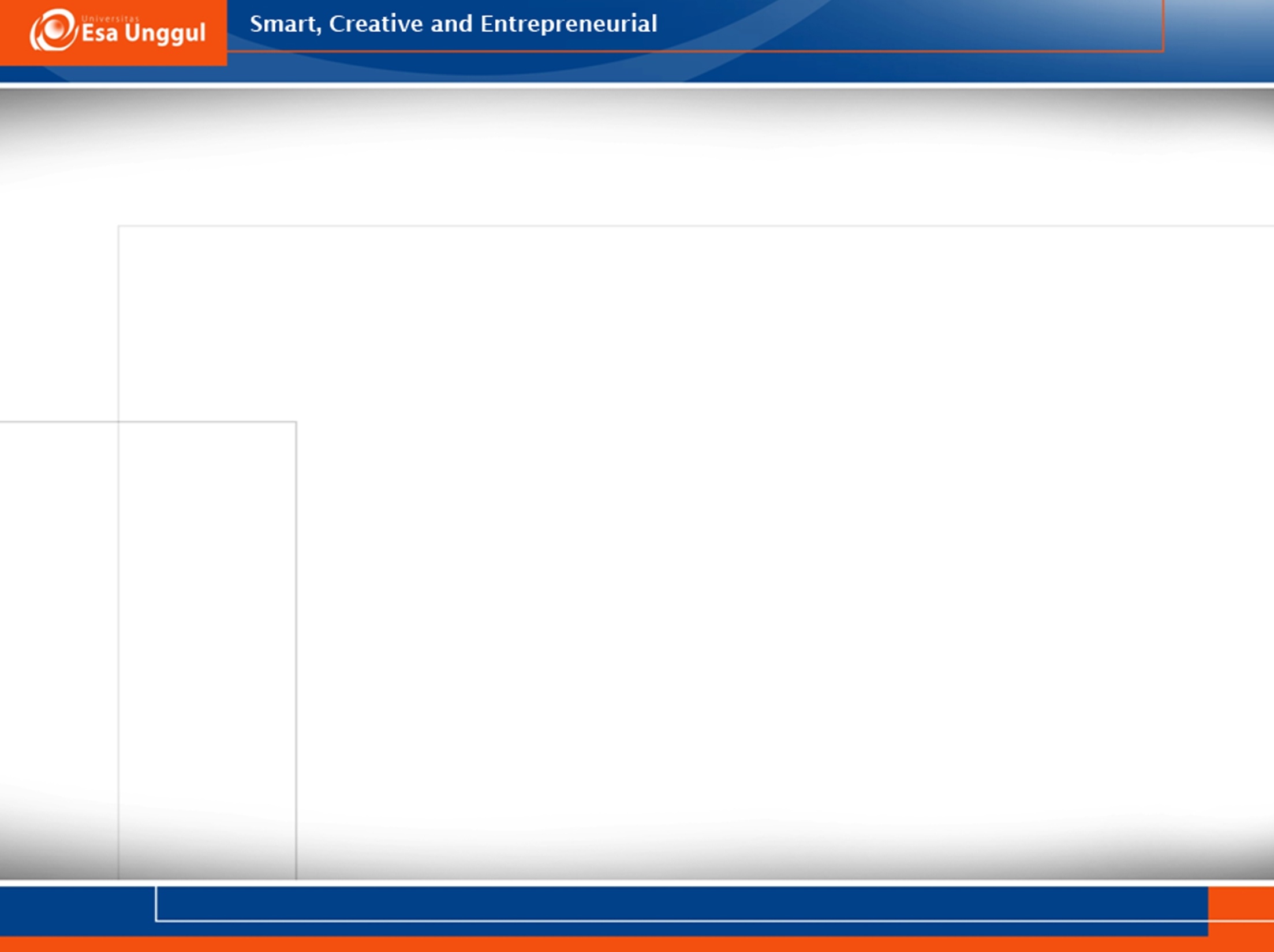 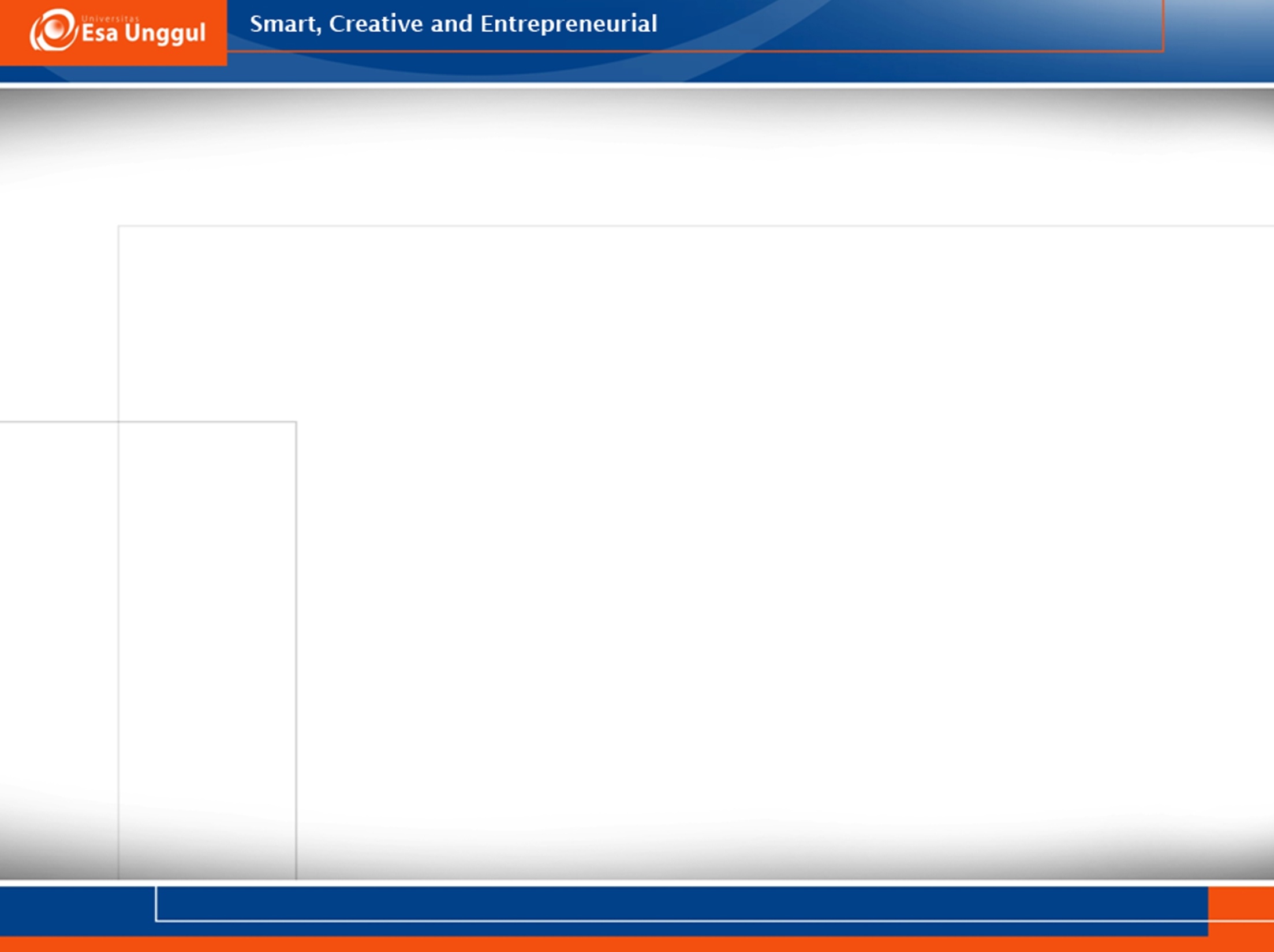 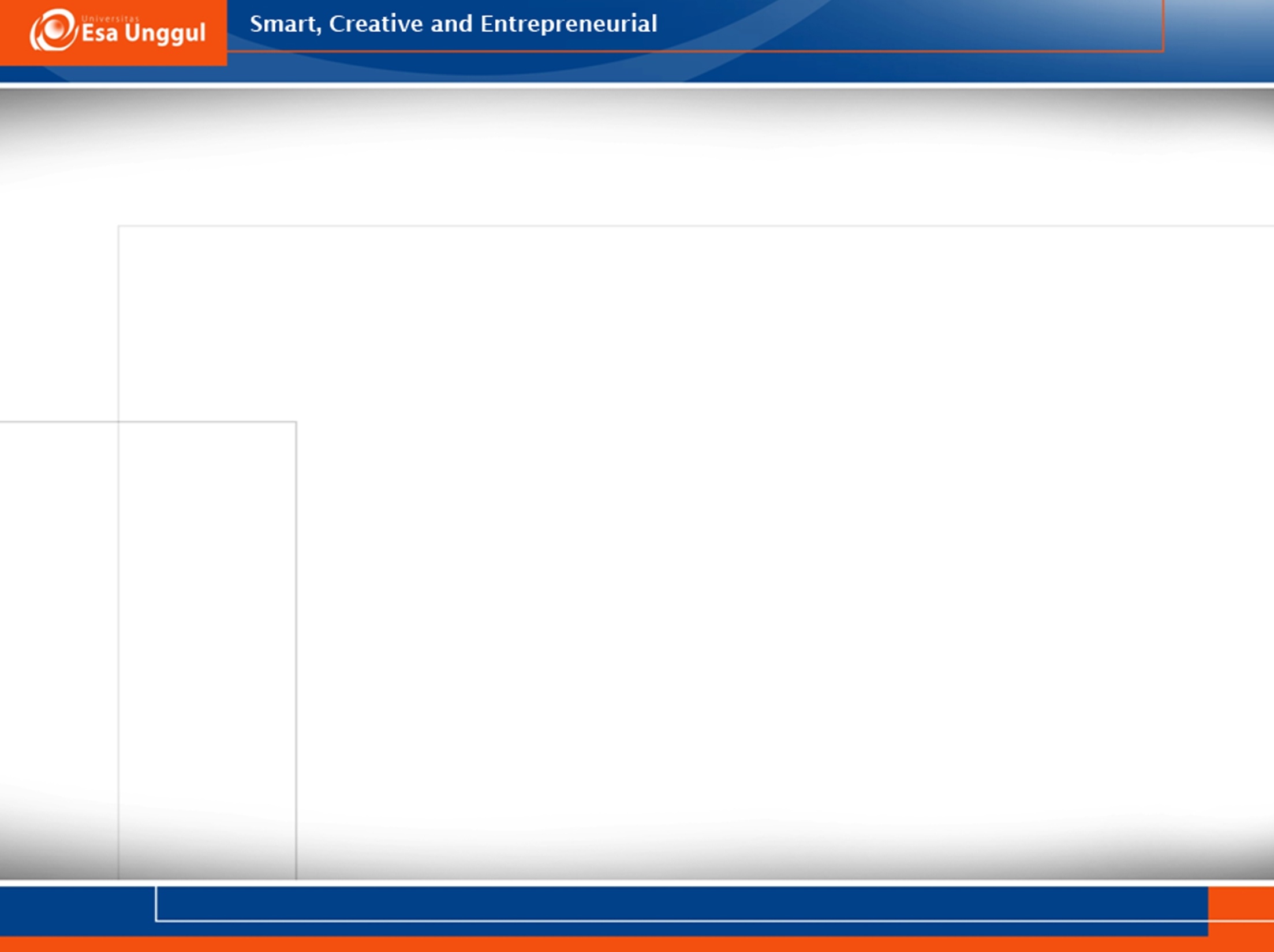 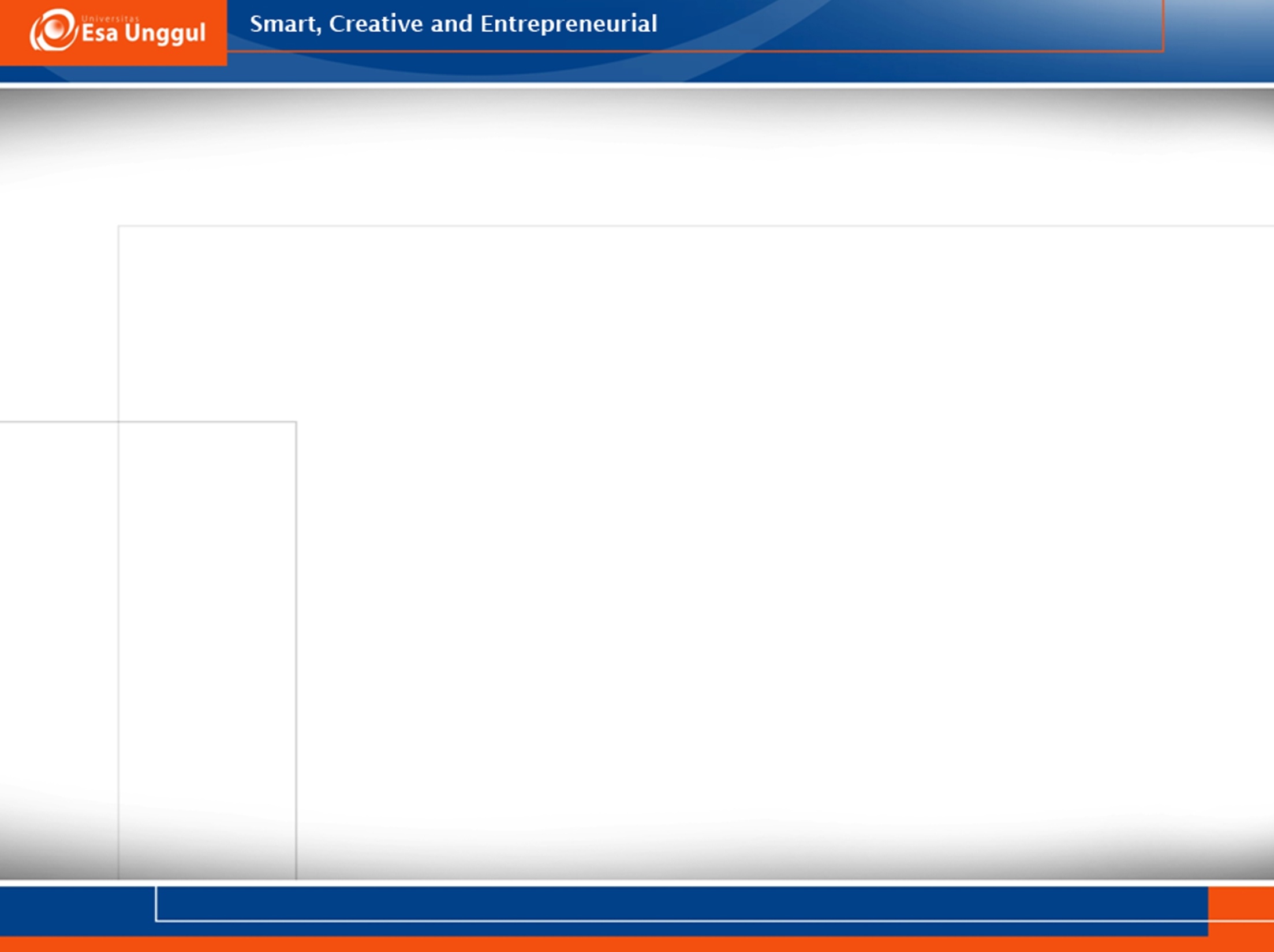 KASUS
Saudara merupakan manajer sebuah klinik kesehatan. Topik pembicaraan pagi ini di surat kabar mengenai peningkatan jumlah keluarga di kota saudara. Telah terjadi peningkatan 10% populasi di tahun lalu, dan diperkirakan akan terus meningkat. Saudara memperkirakan hal ini akan berdampak ke jumlah populasi di klinik. 
Saudara memutuskan untuk mengumpulkan staf dan memdiskusikan strategi yang perlu dikembangkan untuk mengatasi masalah dan kemungkinan yang terjadi dari perubahan demografi tersebut.
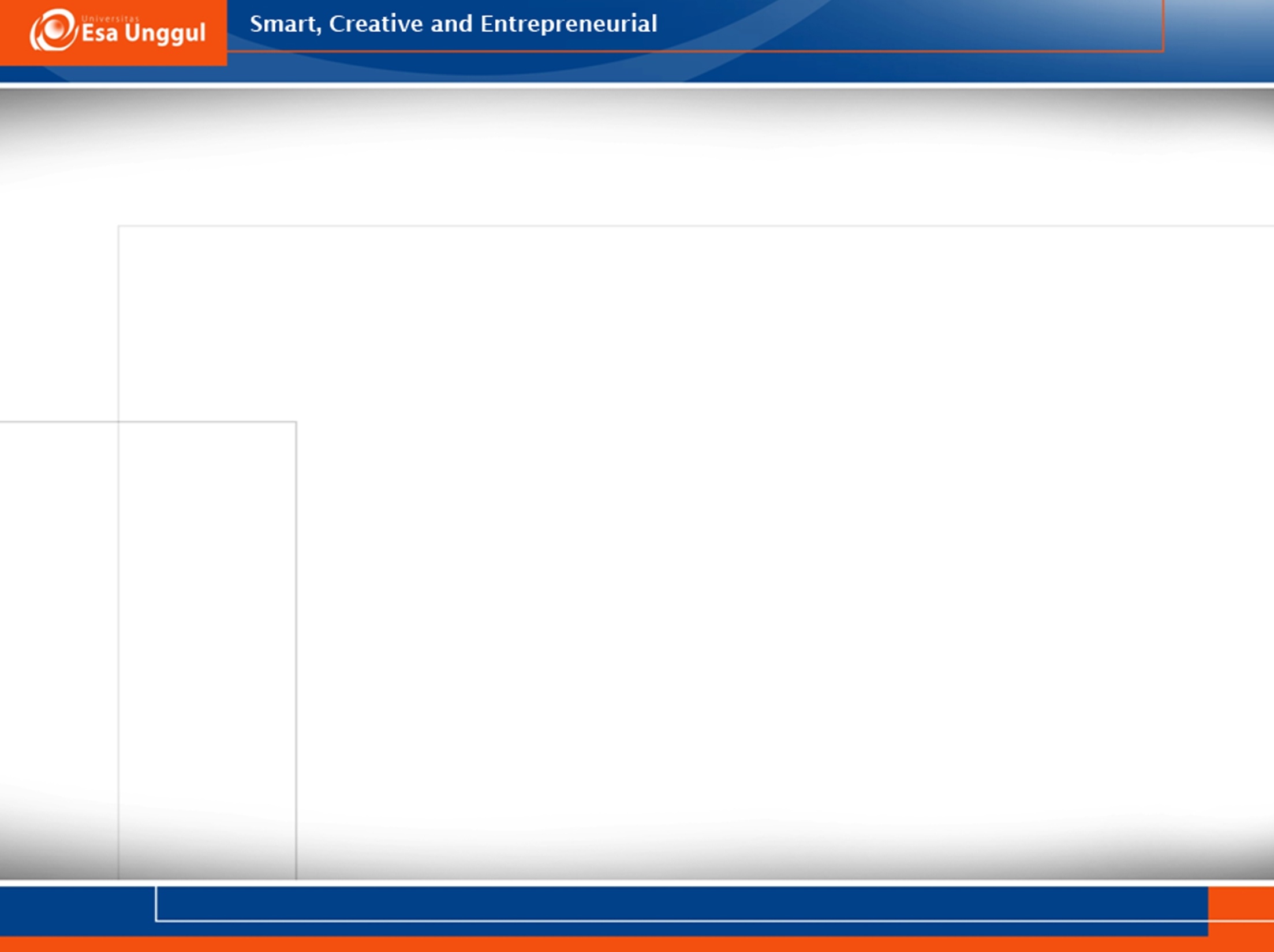 TUGAS
Susun 10 langkah yang dikembangkan dalam rencana strategis. Siapa saja yang akan terlibat dalam strategi tersebut secara personal dan organisasi.
Buat 10 sampai 12 strategi yang akan membantu dalam perencanaan. Data apa saja yang diperlukan untuk membantu perencanaan? Perkembangan apa yang ada di kota anda yang dapat membuat efek positif dan negatif dalam perencanaan saudara?
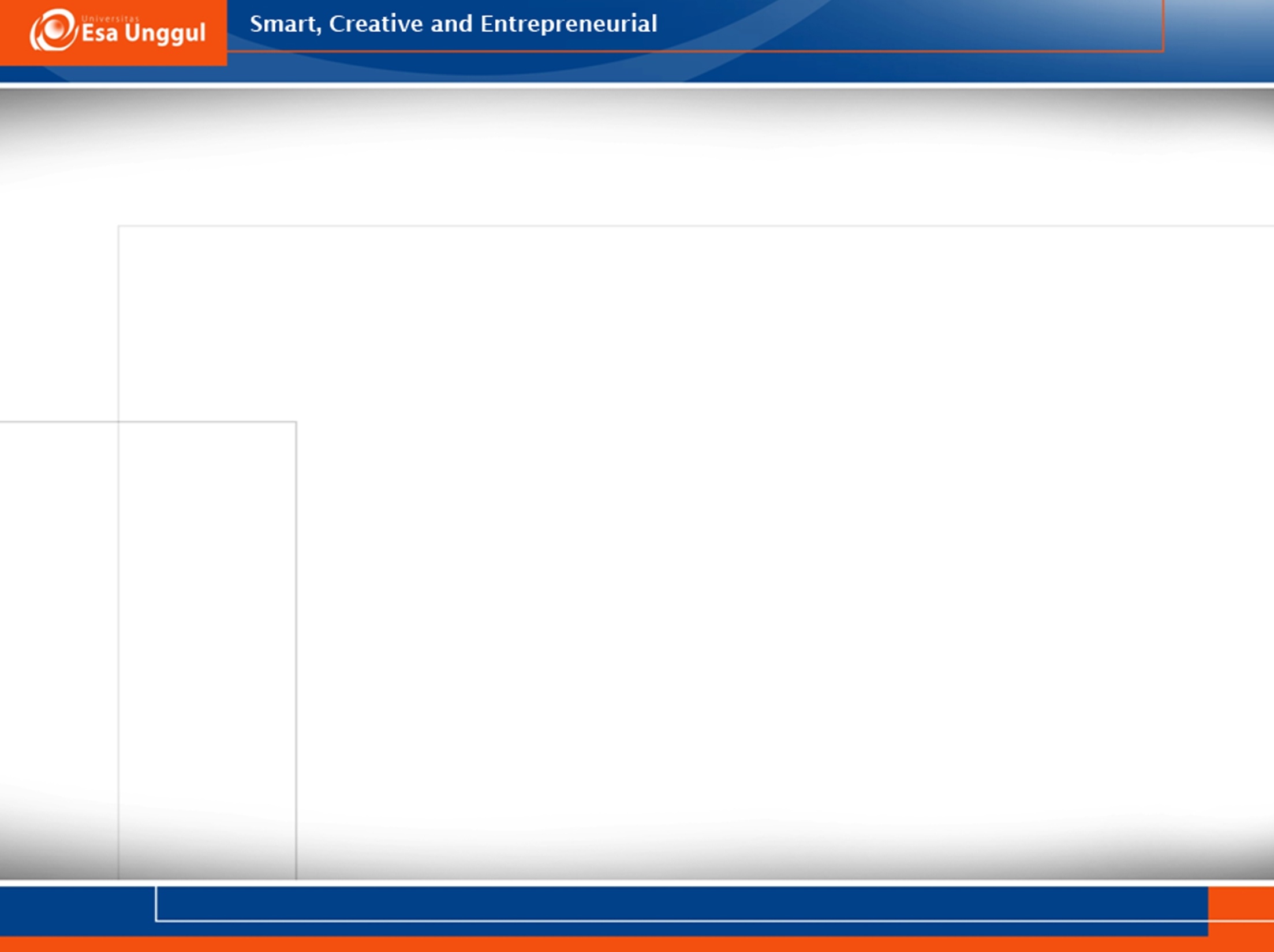